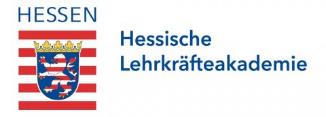 Medienbildung für Ausbildungskräfte – Projekt Mefobian
SG 1.2-4
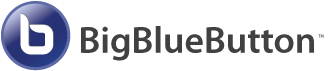 Online-Seminar für Ausbildungskräfte Videokonferenzen mit BigBlueButton
Stand: 06.Mai 2021
Martin.Leonhardt@schule.hessen.de
Linke Leiste ausblenden
Wir beginnen pünktlich die Videokonferenz. Da bis dahin noch etwas Zeit ist, lade ich Sie ein Ihr Smartphone 
zu nehmen und einen QR-Code zu scannen:
Willkommen zur Videokonferenz!
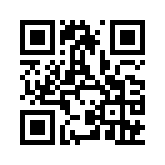 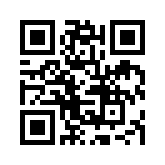 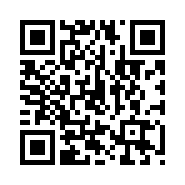 Öffnen Sie ein beliebiges Fenster auf der Welt
Fahren Sie in irgendeine Stadt
Hören Sie in einen Wald hinein
Mikro an/aus
Webcam an/aus
Audio neu starten
Präsentation maximieren
Öffentlicher Chat (dieser Konferenz)
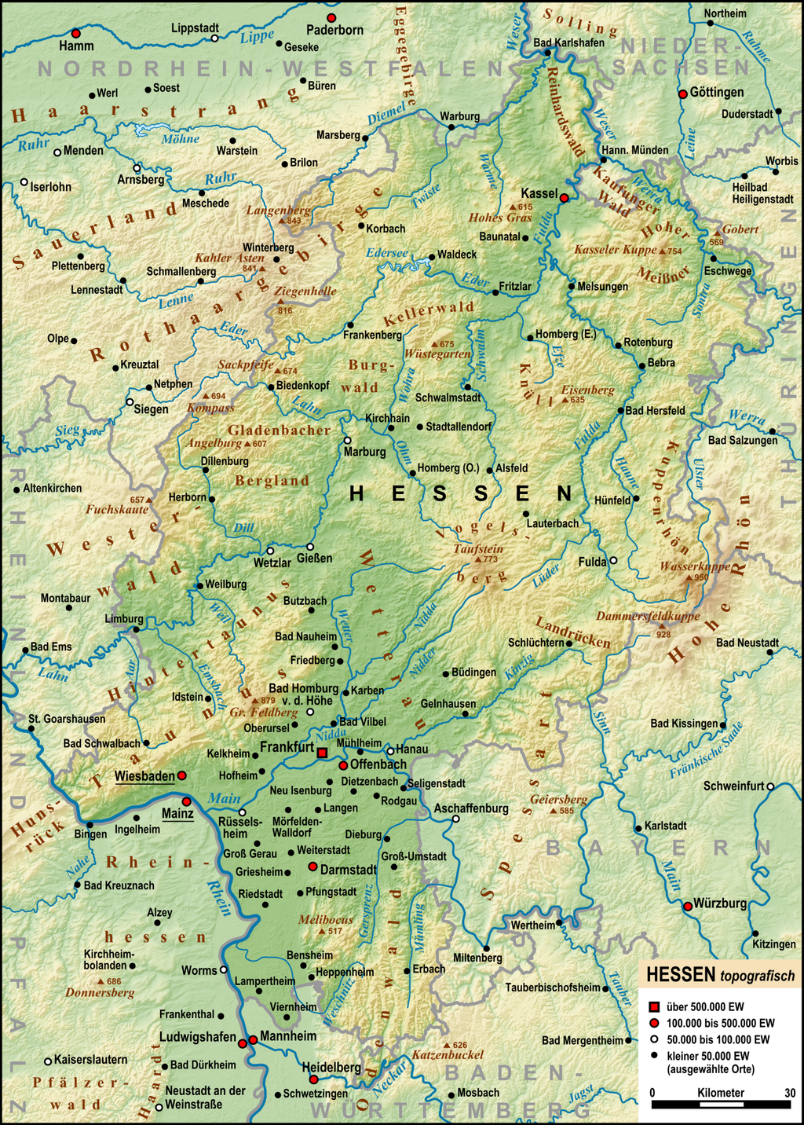 Linke Leiste ausblenden
Wo kommen Sie her? Bewegen Sie Ihren Cursor und lassen ihn dort stehen.
Willkommen zur Videokonferenz!
Mikro an/aus
Webcam an/aus
Präsentation maximieren
Audio neu starten
Öffentlicher Chat (dieser Konferenz)
https://de.wikipedia.org/wiki/Hessen#/media/Datei:Hessen_topografisch_Relief_Karte.png
Vom Unterrichtsbesuch /Kolloquium
Direkt aus dem Studienseminar
Wie kommen Sie heute im Online-Seminar an?
Von wo ganz anders her
Aus dem Online-Unterricht
An BBB-Konferenzen teilgenommen
Kenne BBB gar nicht
Ihre Vorerfahrungen mit Videokonferenz-Systemen
Kenne BBB schon sehr gut
Kenne nur andere Systeme
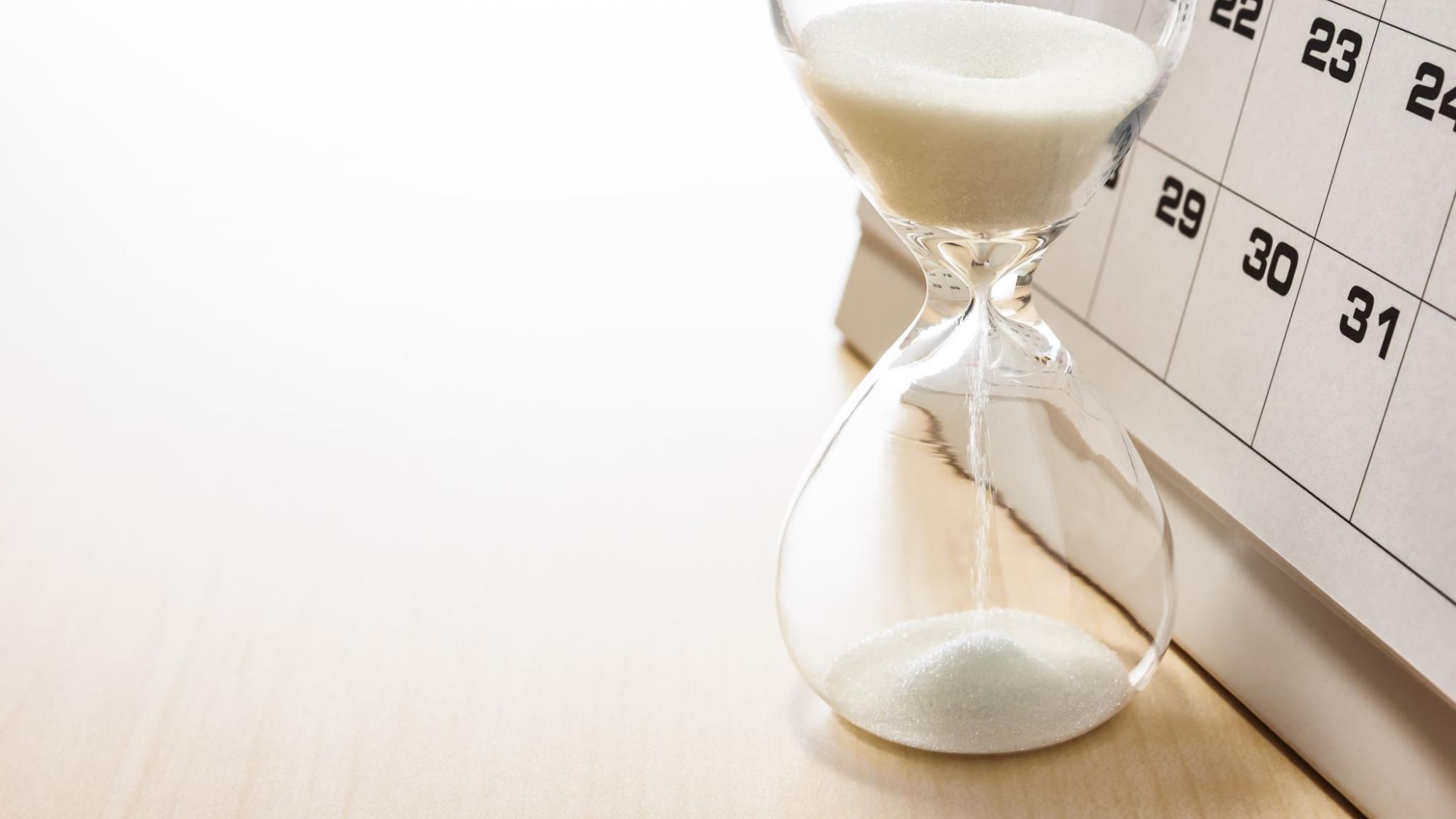 Überblick BigBlueButton
Planung einer Videokonferenz
Phasen einer Videokonferenz: Gestaltungsideen
Fragen, Austausch, Weiterlesen
Ablauf
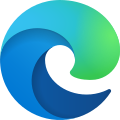 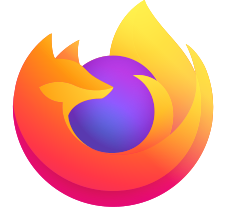 Browser
(  )
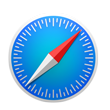 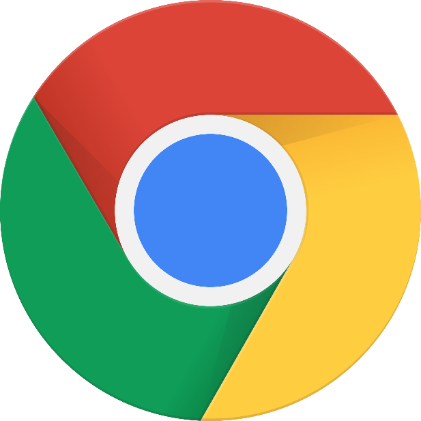 Über Aktivität in Ihrem Moodle-Kurs
Über BBB-Seite
https://meet-la.bildung.hessen.de/
Zwei Wege zur Videokonferenz mit BBB
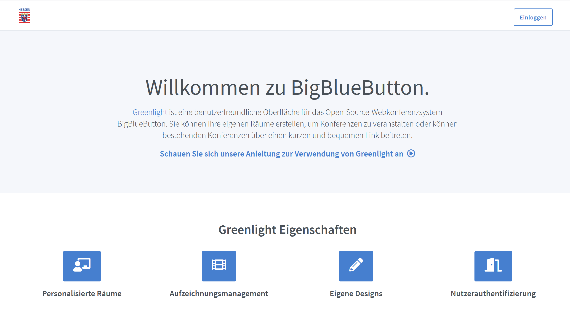 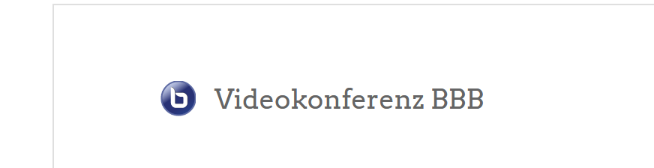 +  Keine neuen Zugangsdaten, alles über Schulportal erreichbar.
+ Alle Personen im Moodle-Raum können sofort darauf zugreifen.
+ Voreinstellungen wie Start-Folie und differenzierte Rechte sind möglich

Moodle-Kurs muss vorher eingerichtet werden
Teilnehmende müssen sich auf moodle.bildung.hessen.de einloggen können 
Externe können nicht eingebunden werden
+  Funktioniert direkt mit Link 
+  Funktioniert auch mit Personenkreis, der keinen Zugang zum Schulportal hat

Anonymer Zugang zur Konferenz möglich (Absichern mit Passwort oder Zulassen zur Konferenz empfehlenswert)
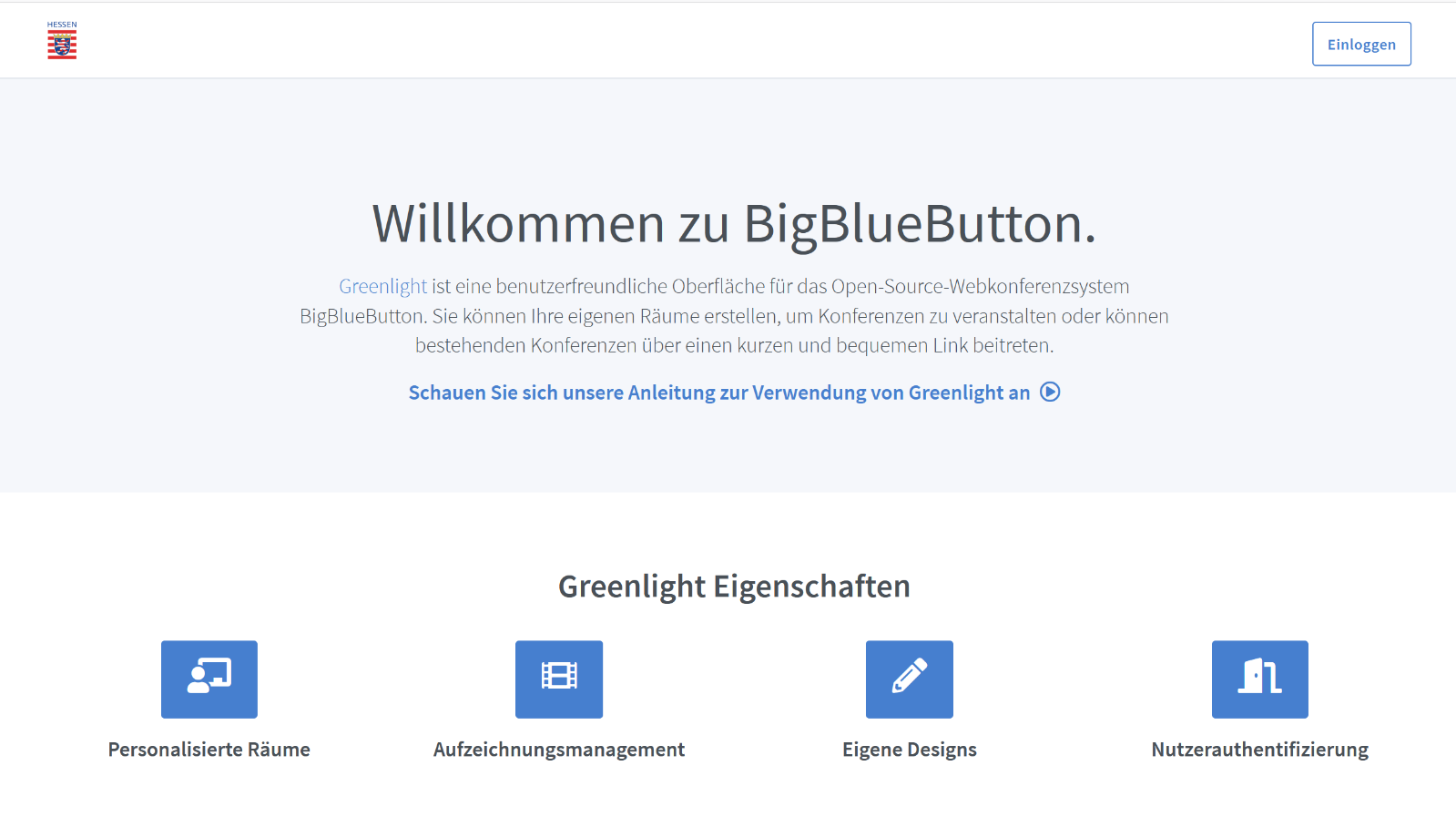 1. Über die Website
https://meet-la.bildung.hessen.de/
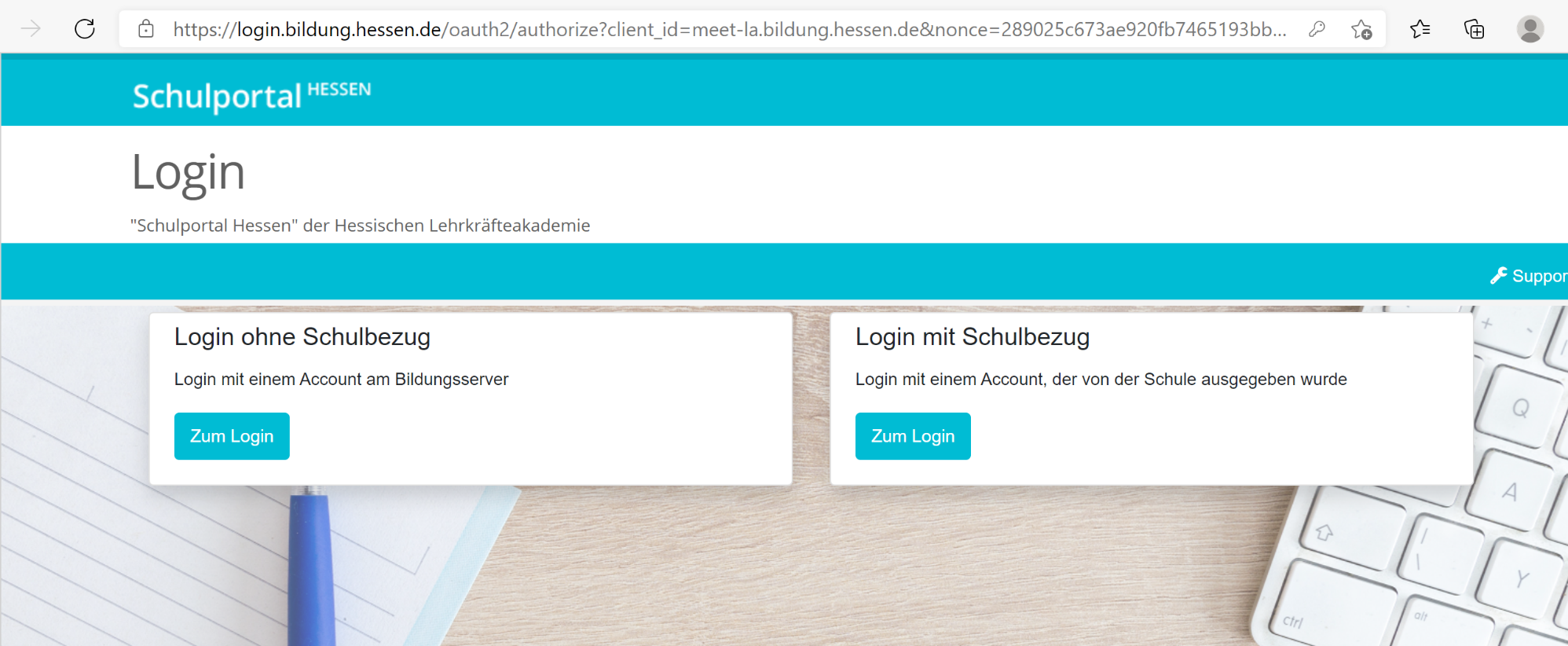 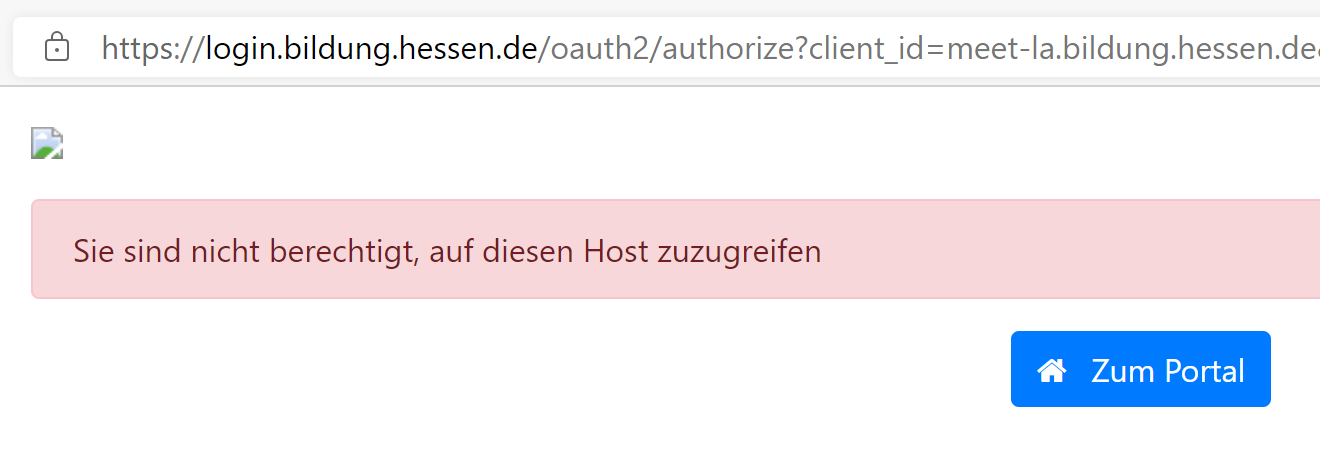 Fehlermeldung?
Wenden Sie sich bitte an den den pädagogischen IT-Beauftragen an Ihrem Seminar. Ihr Account beinhaltet nicht die Dienststellennummer Ihres Seminars oder Sie werden dort als Lehrkraft und nicht als Ausbilder*in geführt.
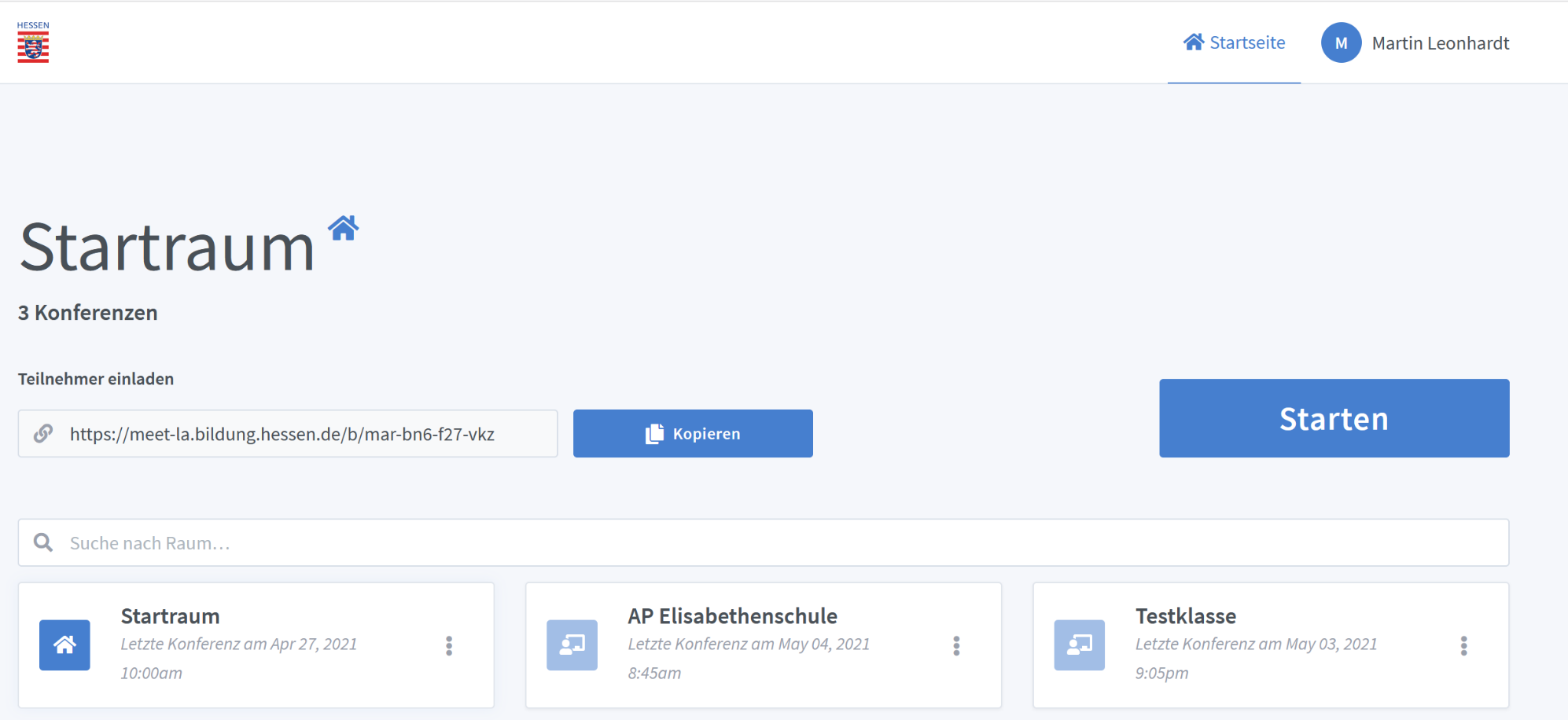 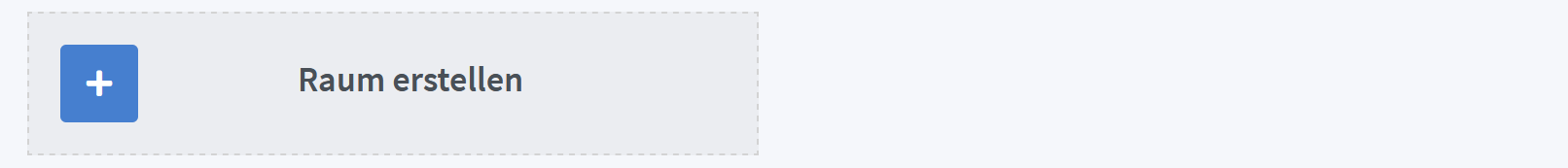 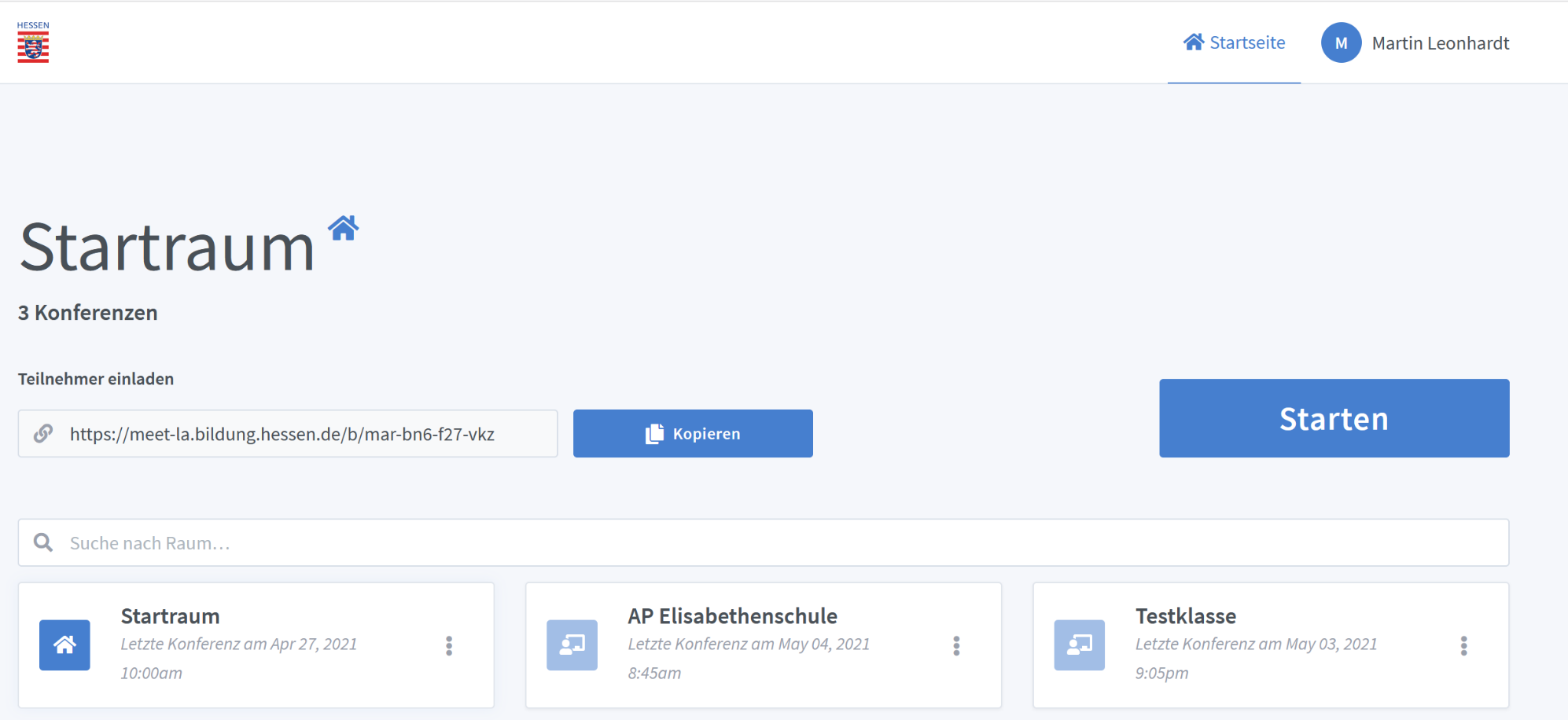 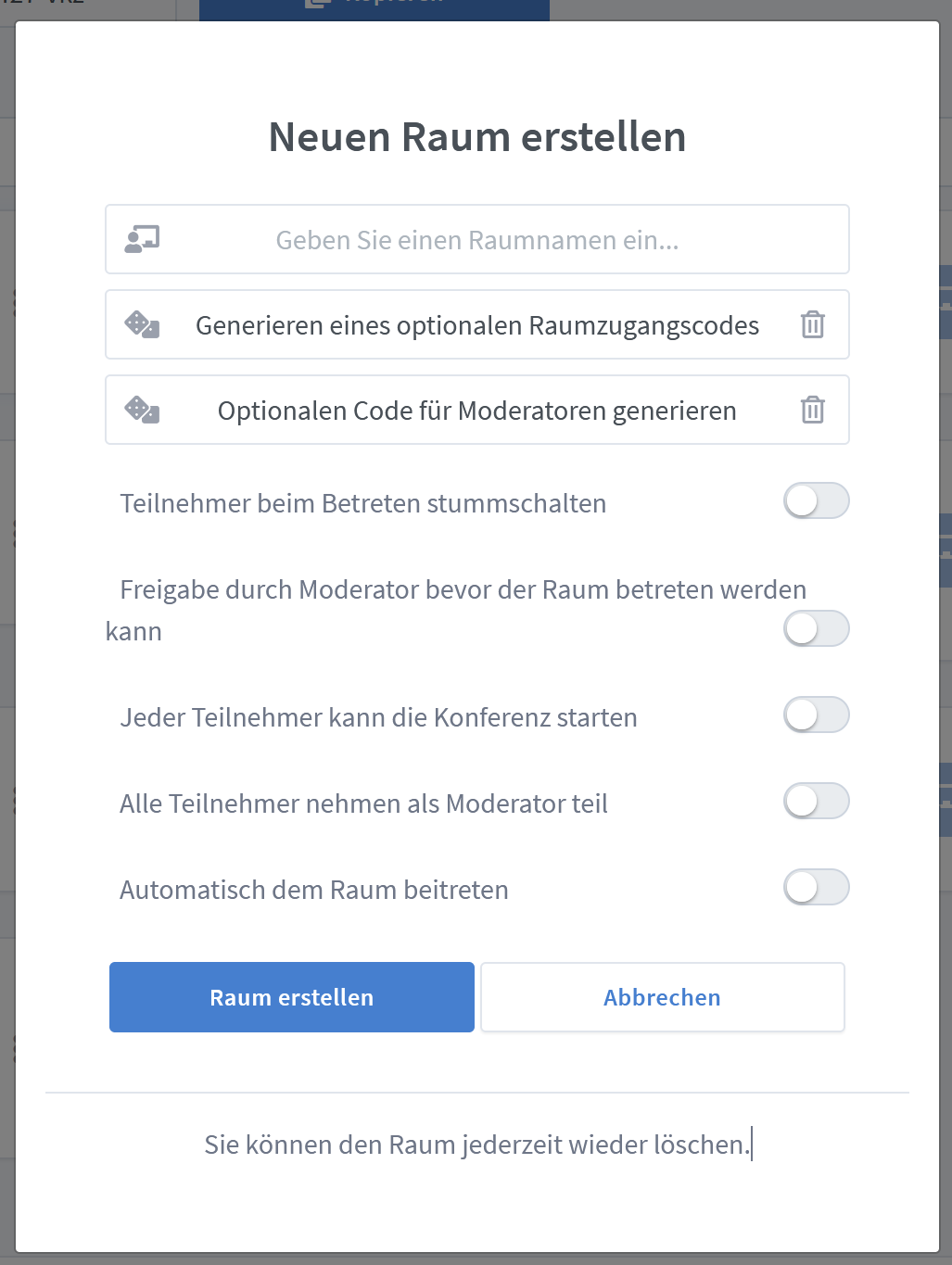 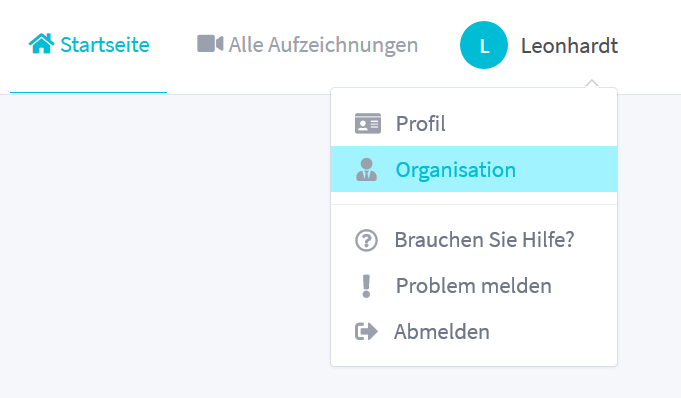 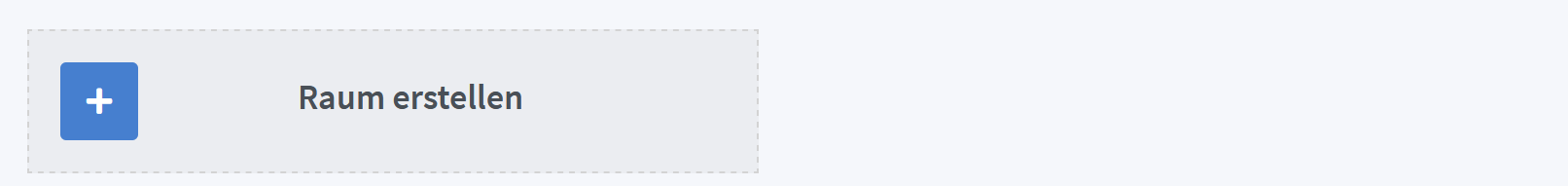 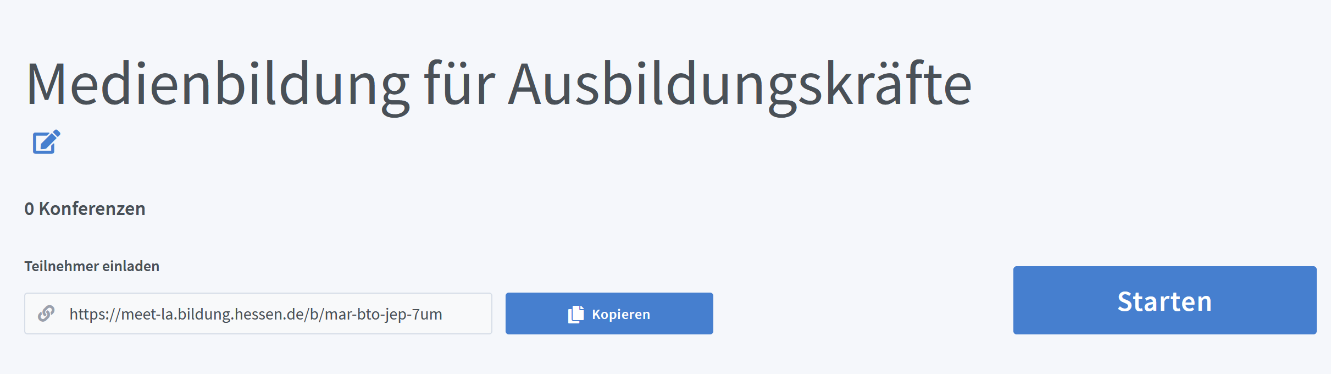 1. Weg über die Website
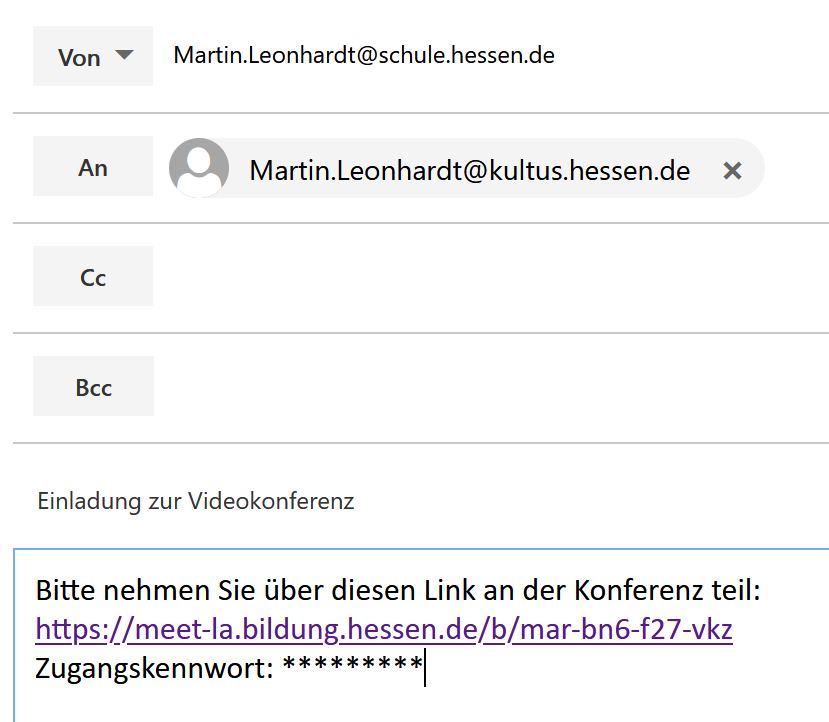 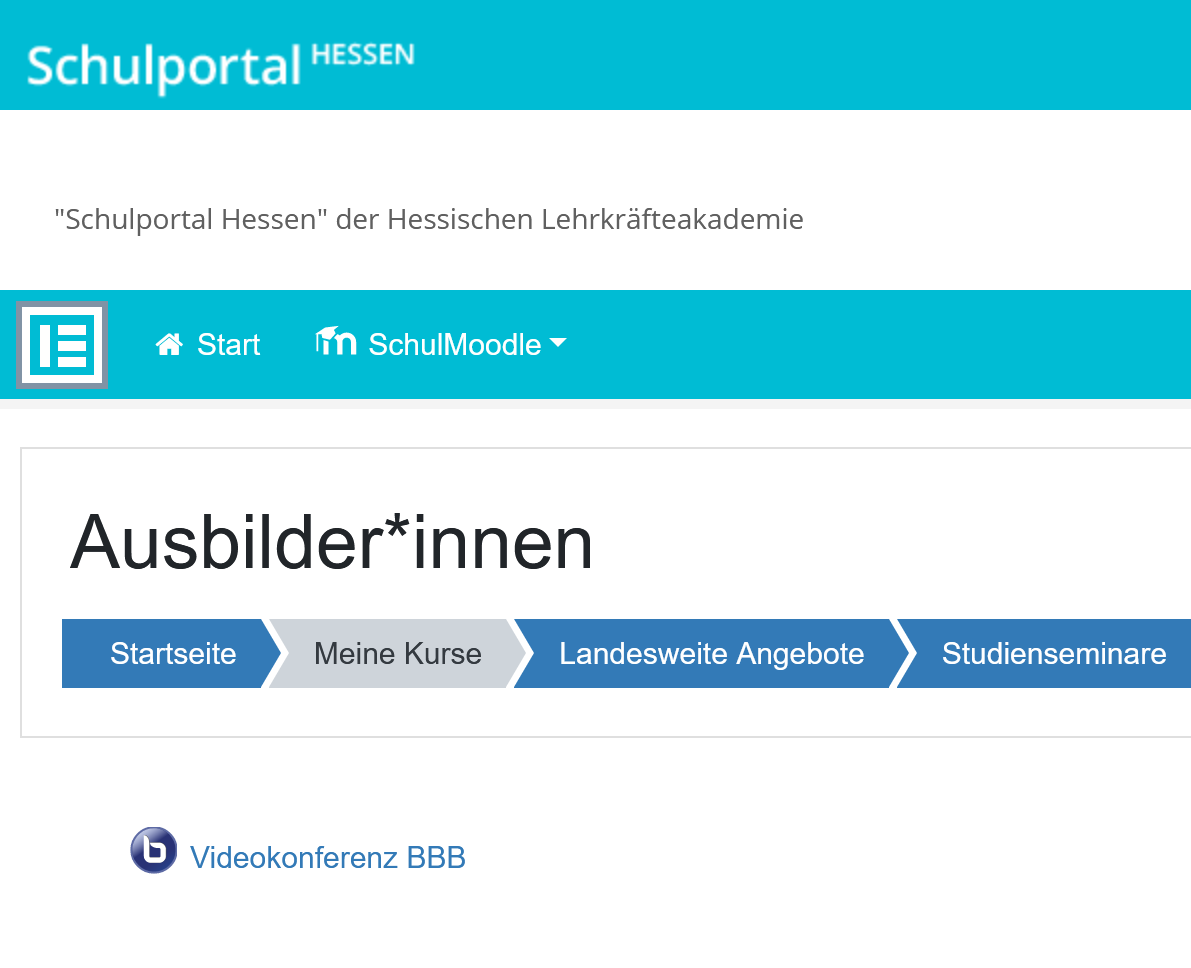 2. Weg über einen Moodle-Kurs
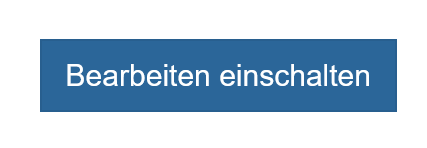 2. Weg über einen Moodle-Kurs
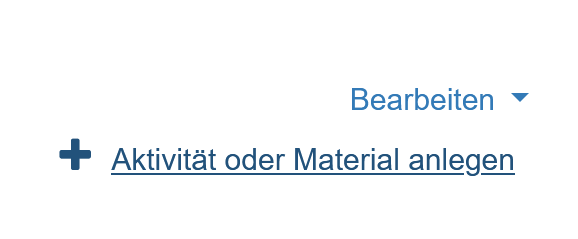 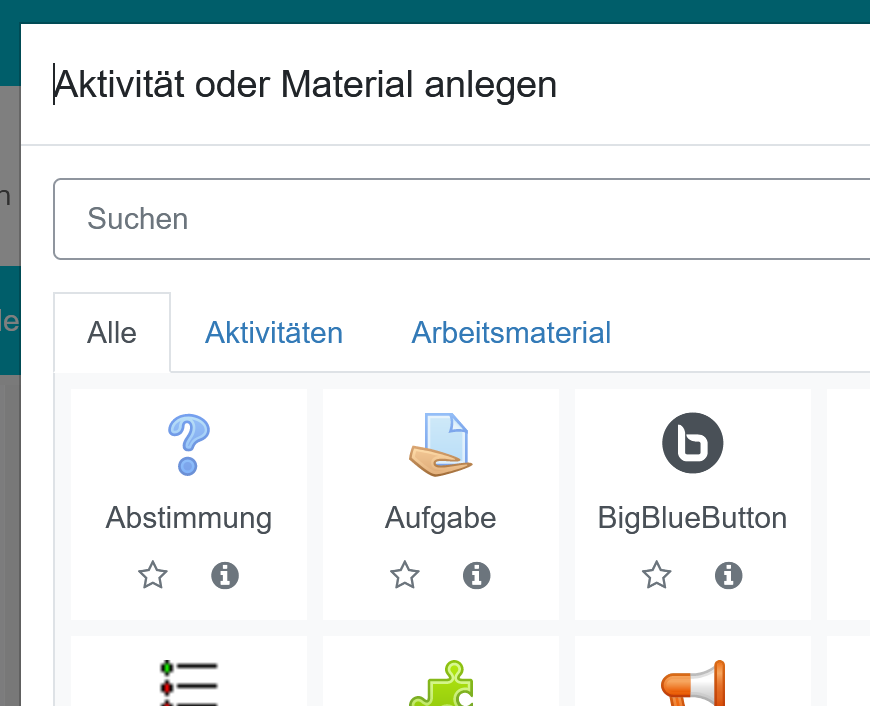 Moodle Aktivität hinzufügen
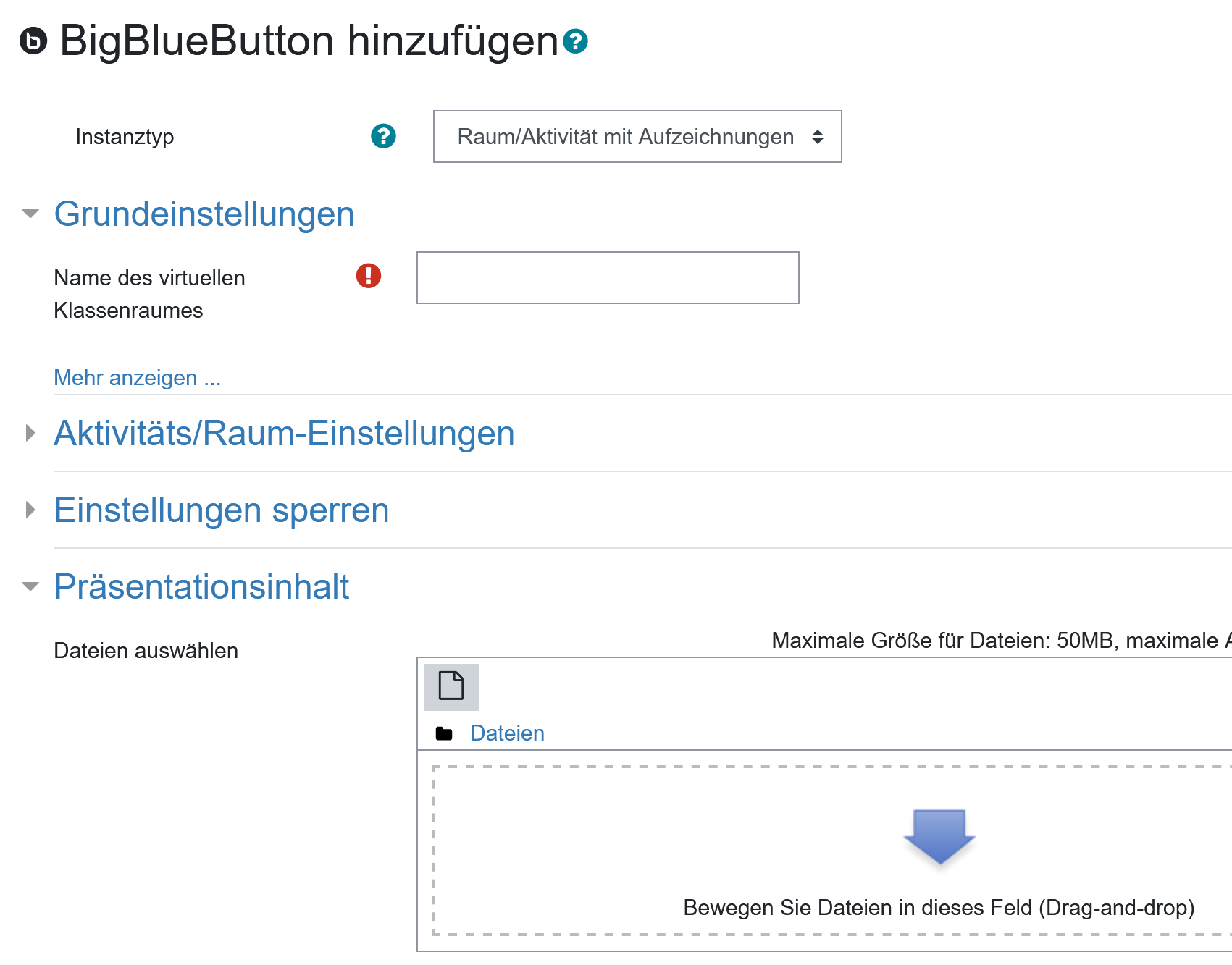 Einstellungen
Einstellungen
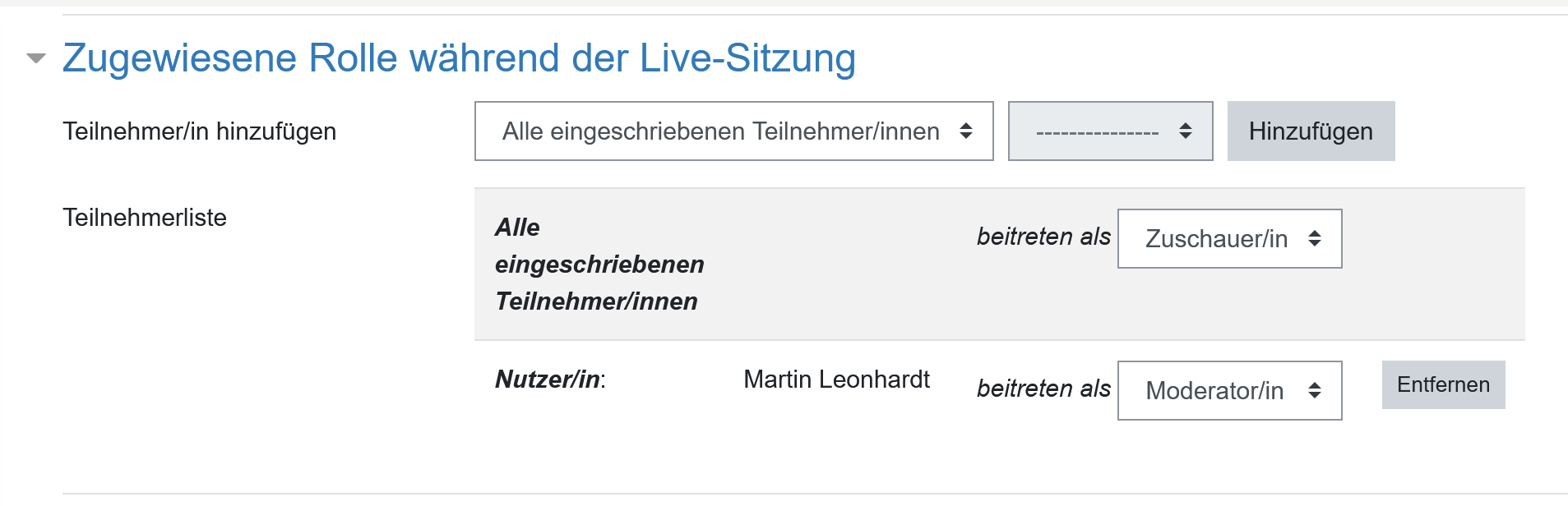 Beginn der Videokonferenz
Website meet-la.bildung.hessen.de
Moodle-Kurs
Moodle.bildung.hessen.de
Starten einer Konferenz
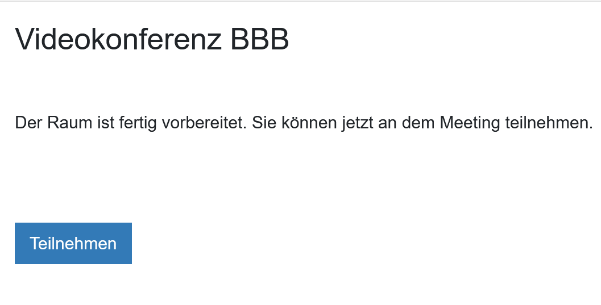 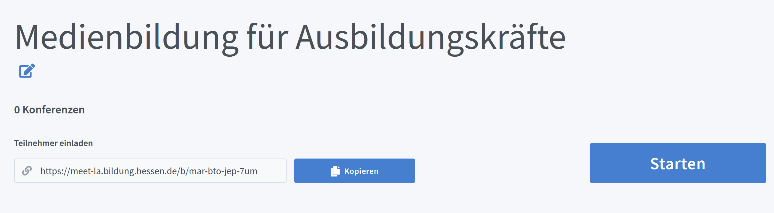 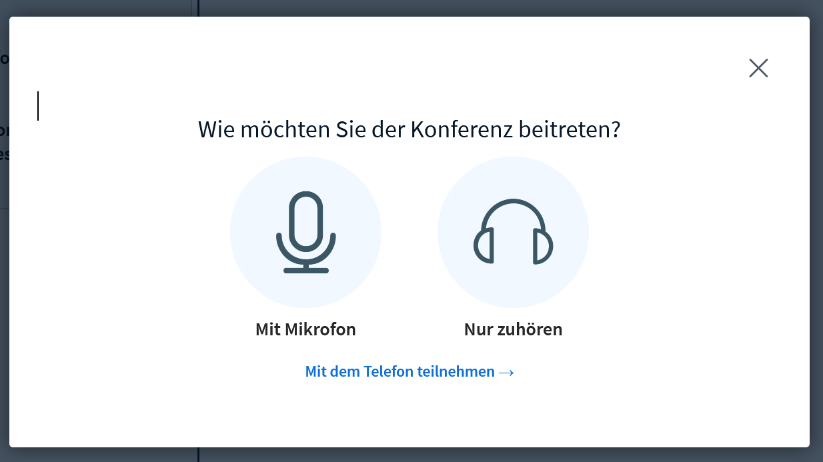 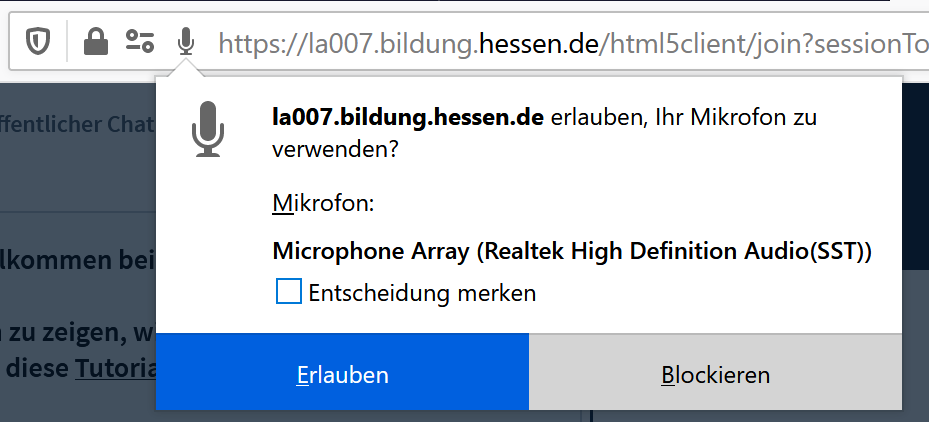 Achten Sie auf die Pop-Up-Fenster!
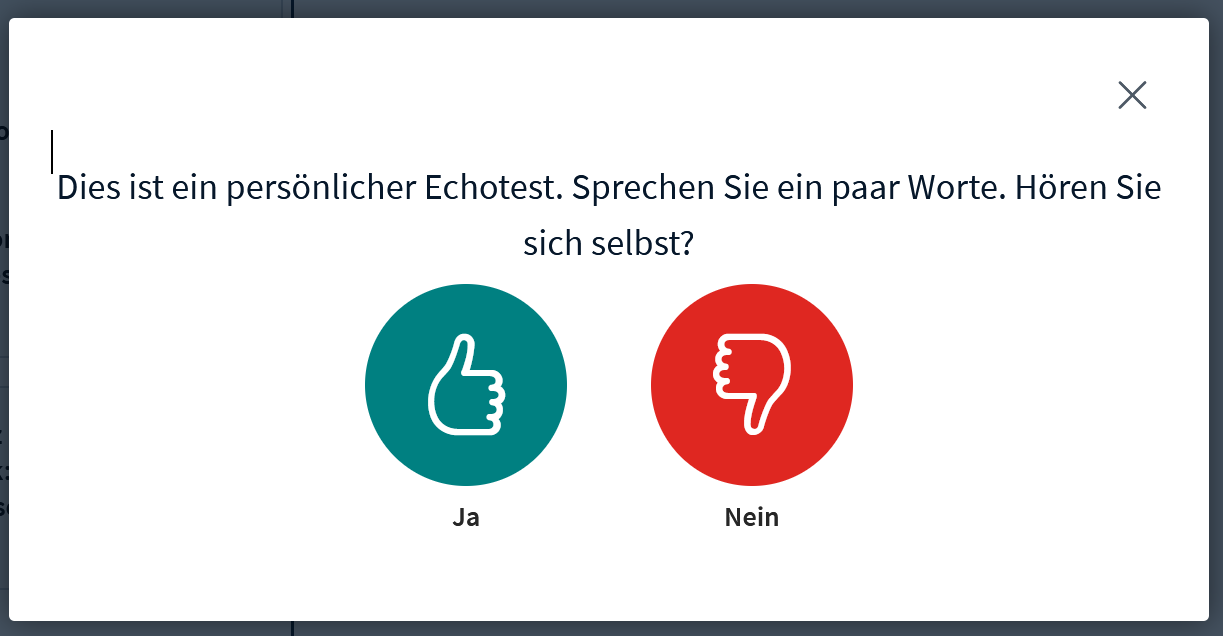 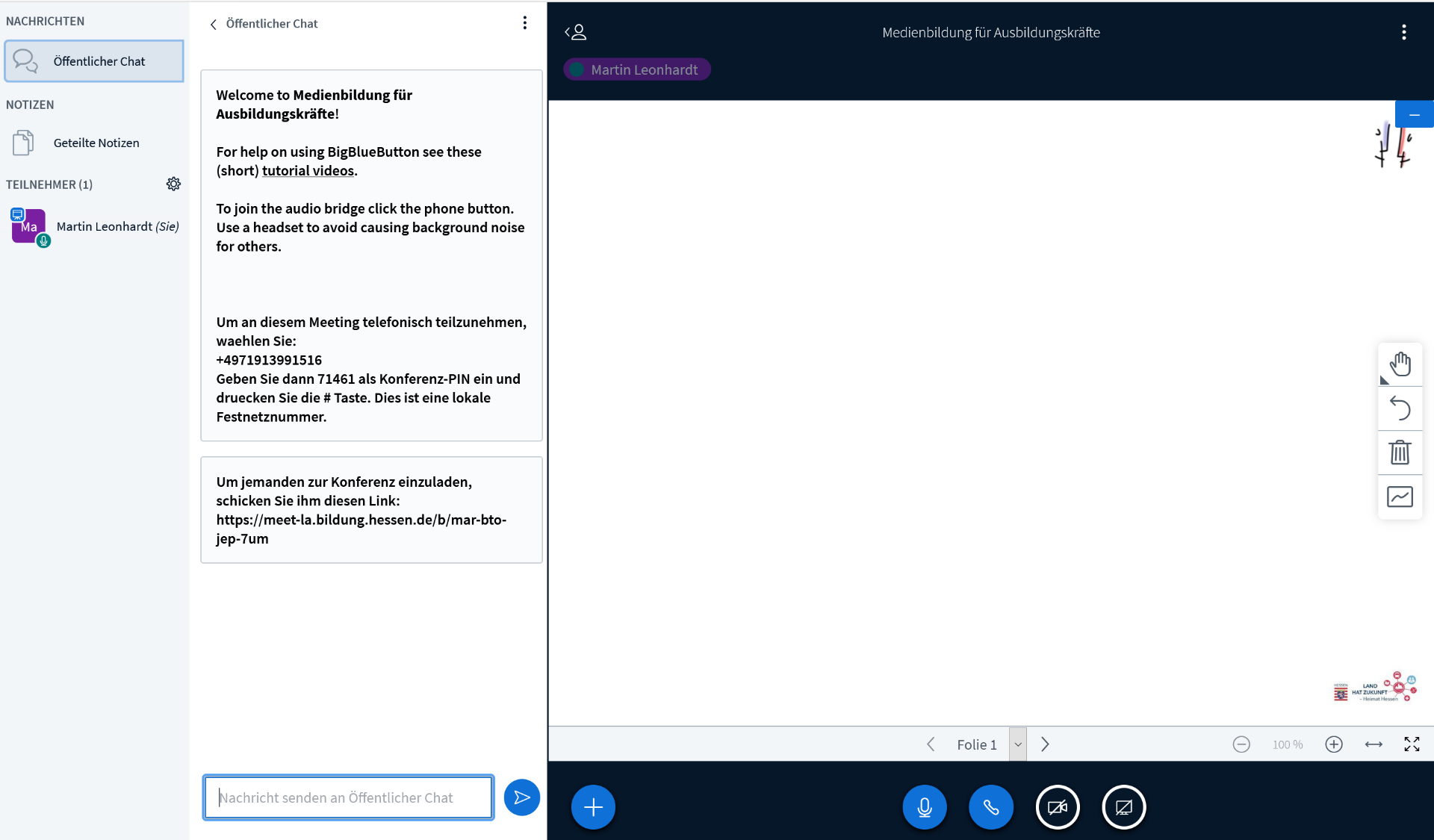 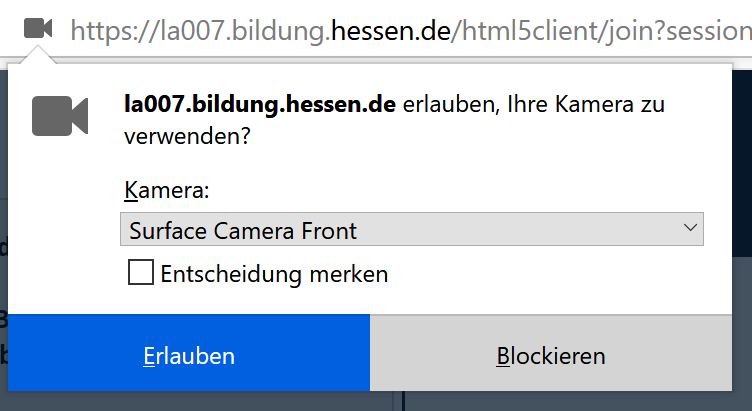 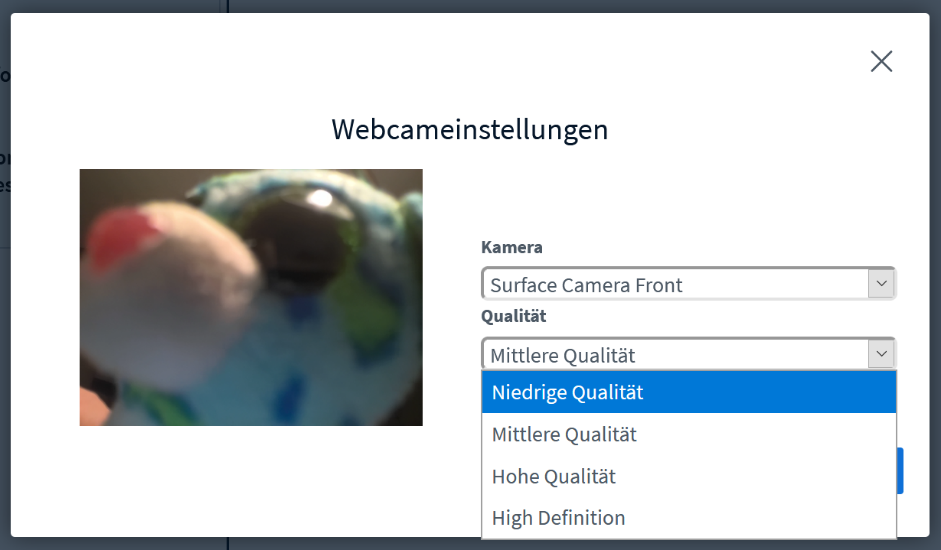 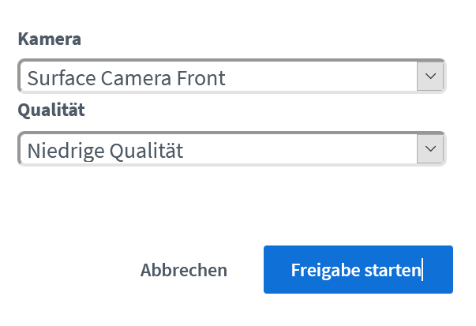 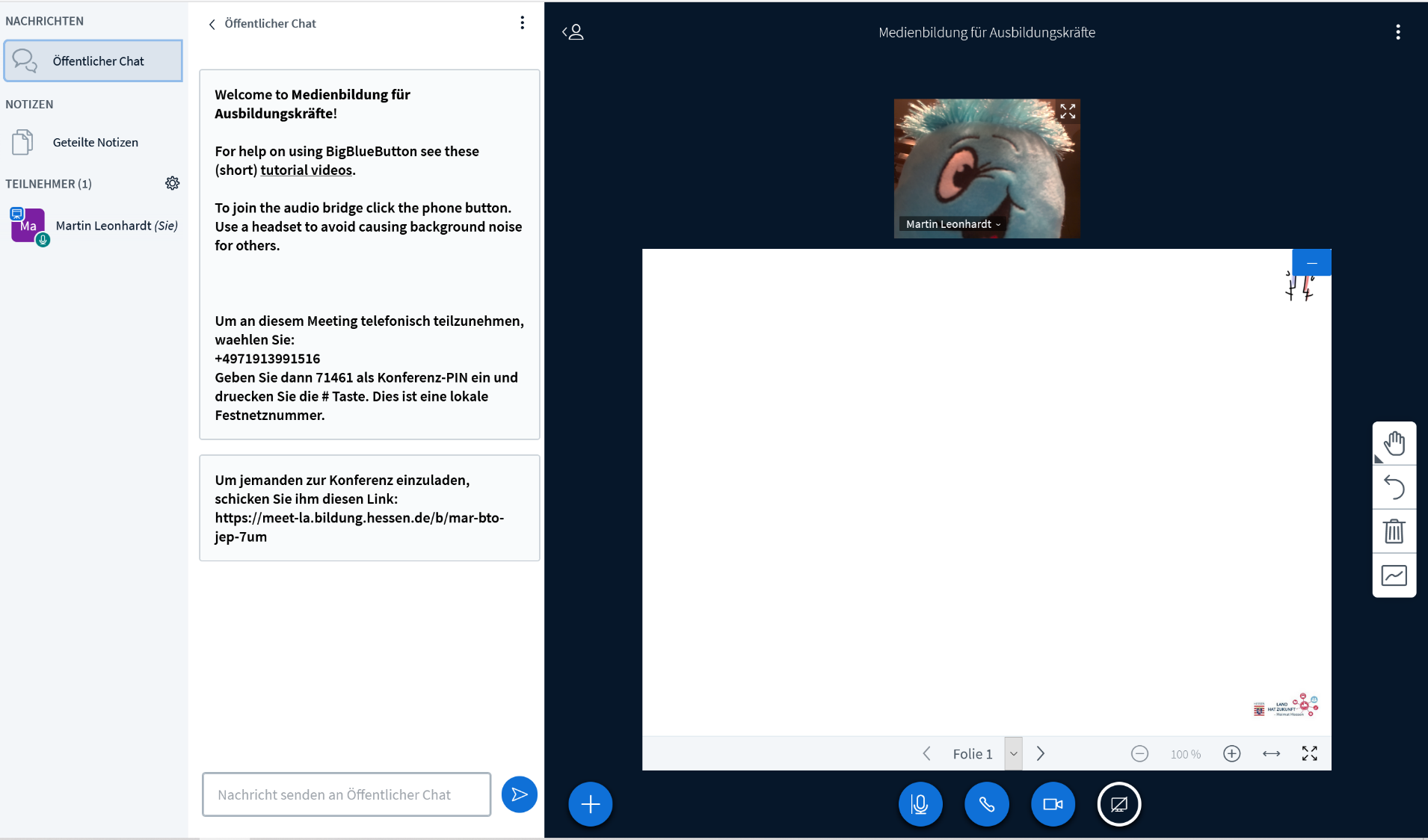 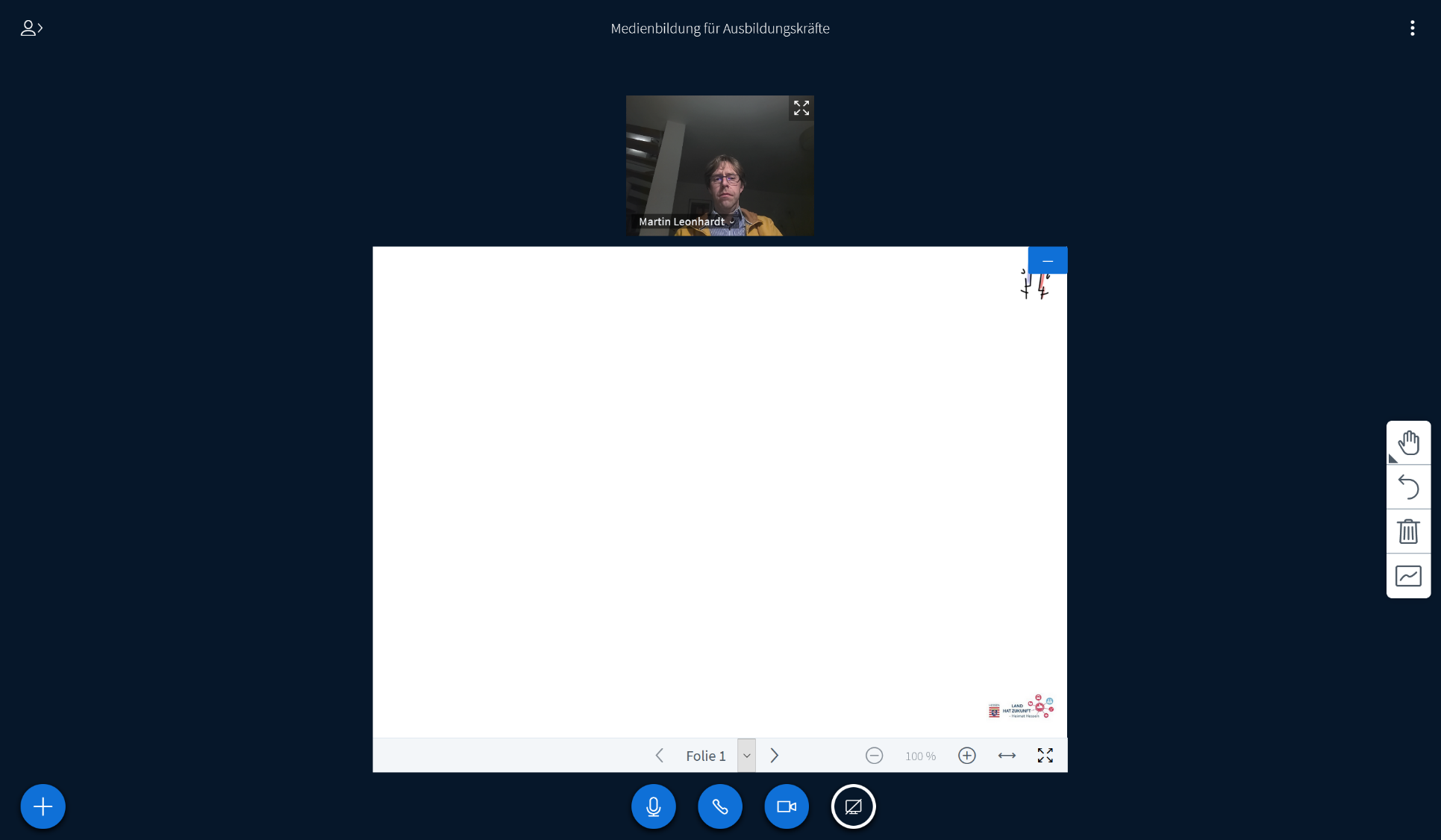 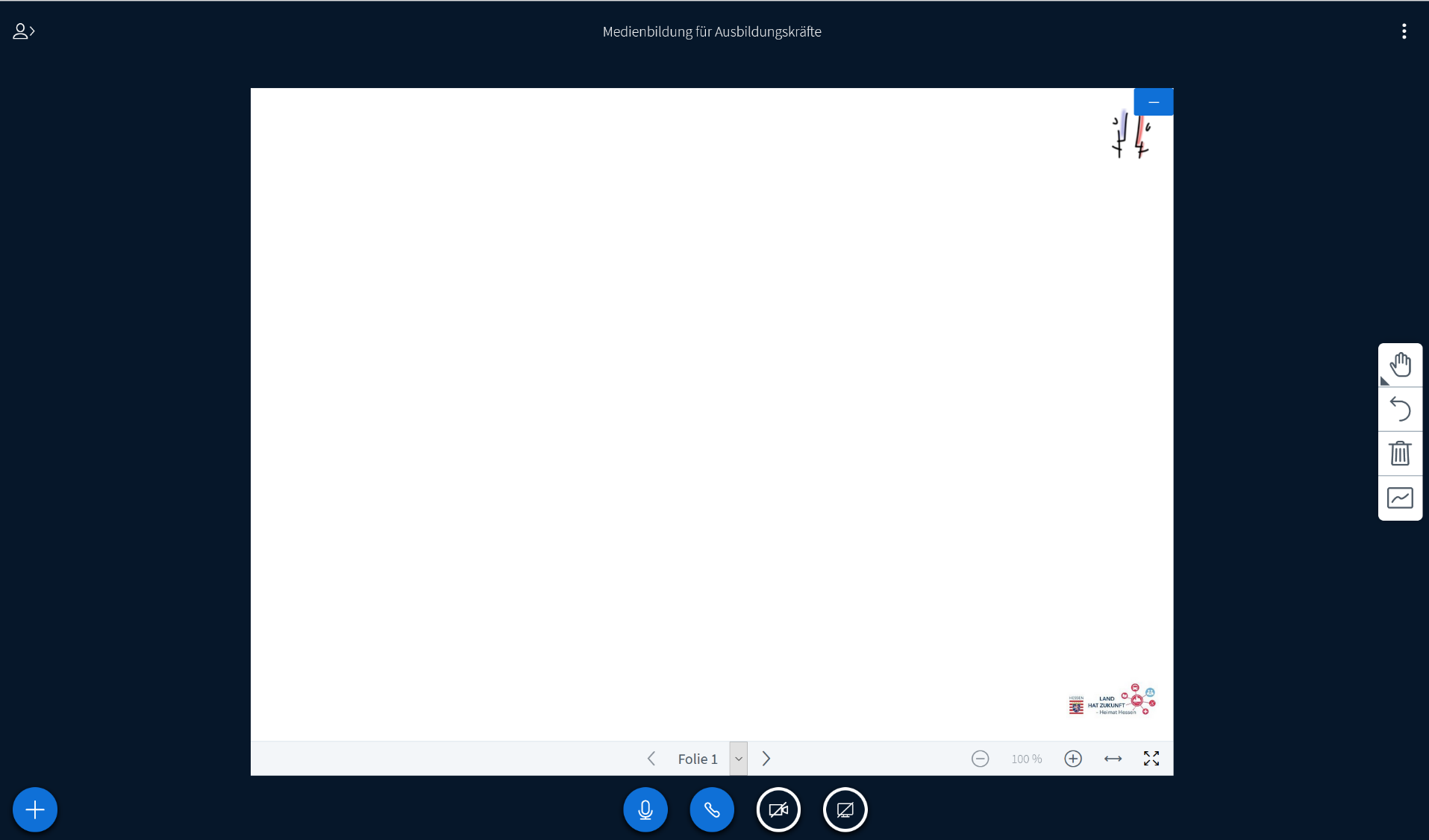 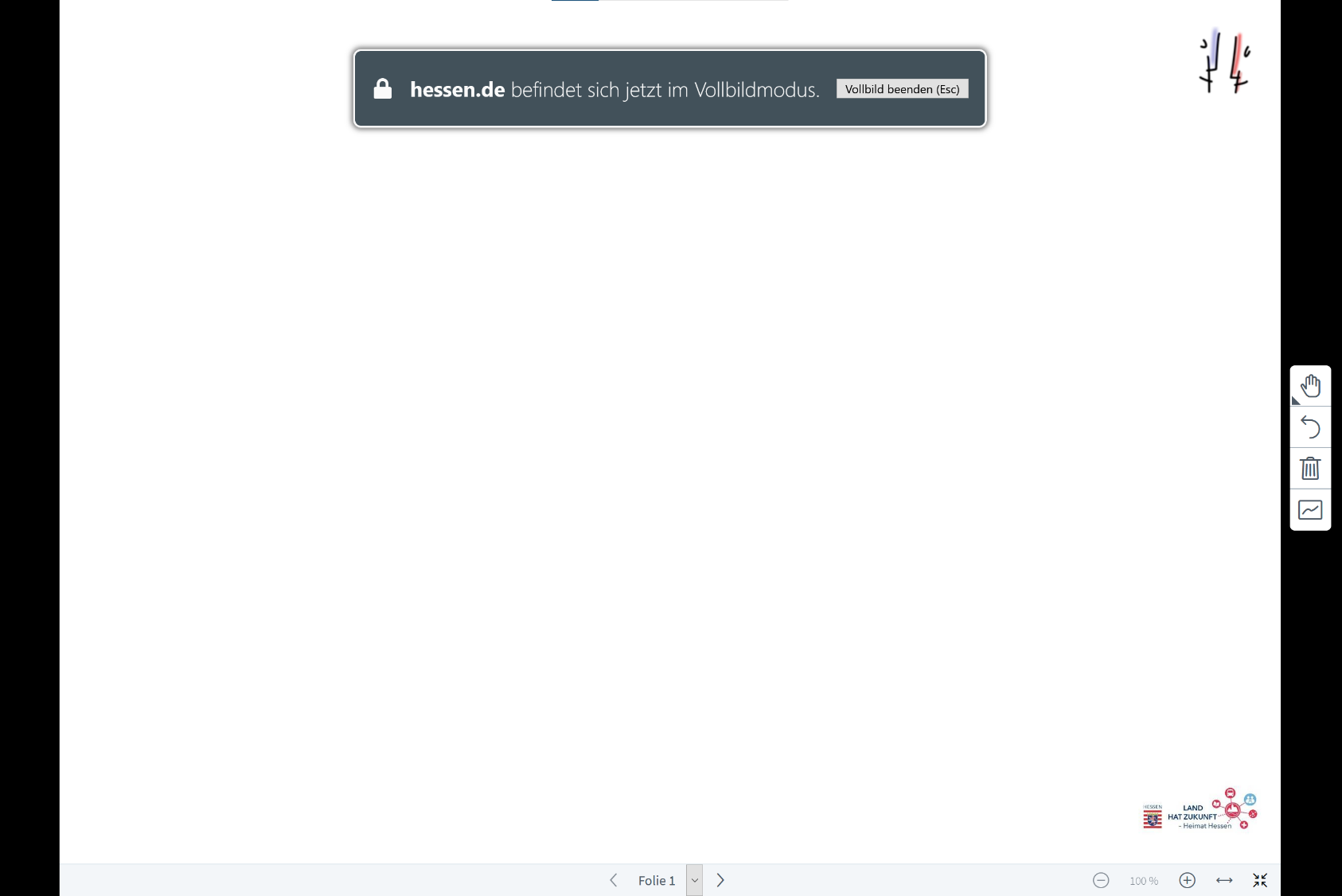 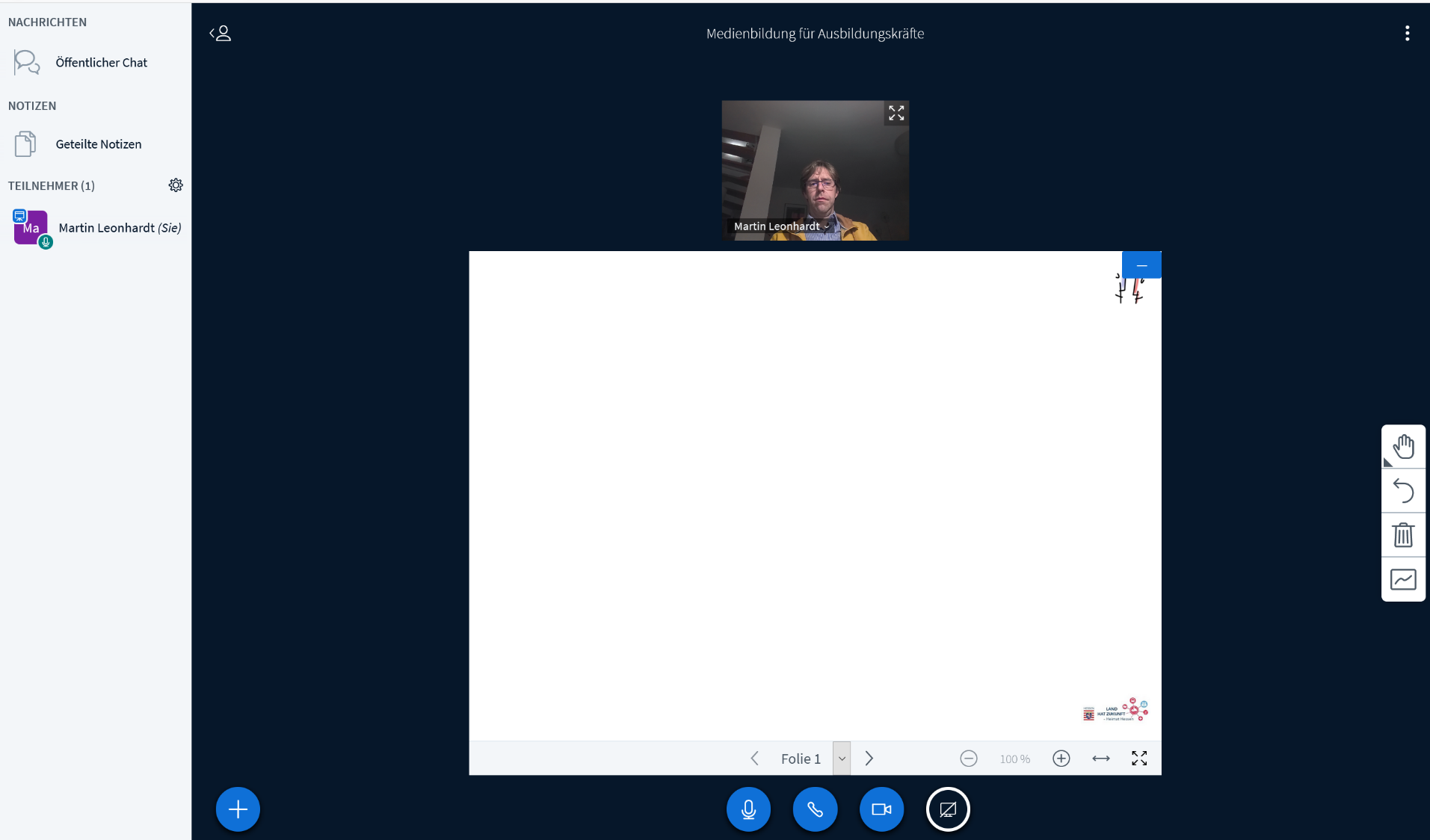 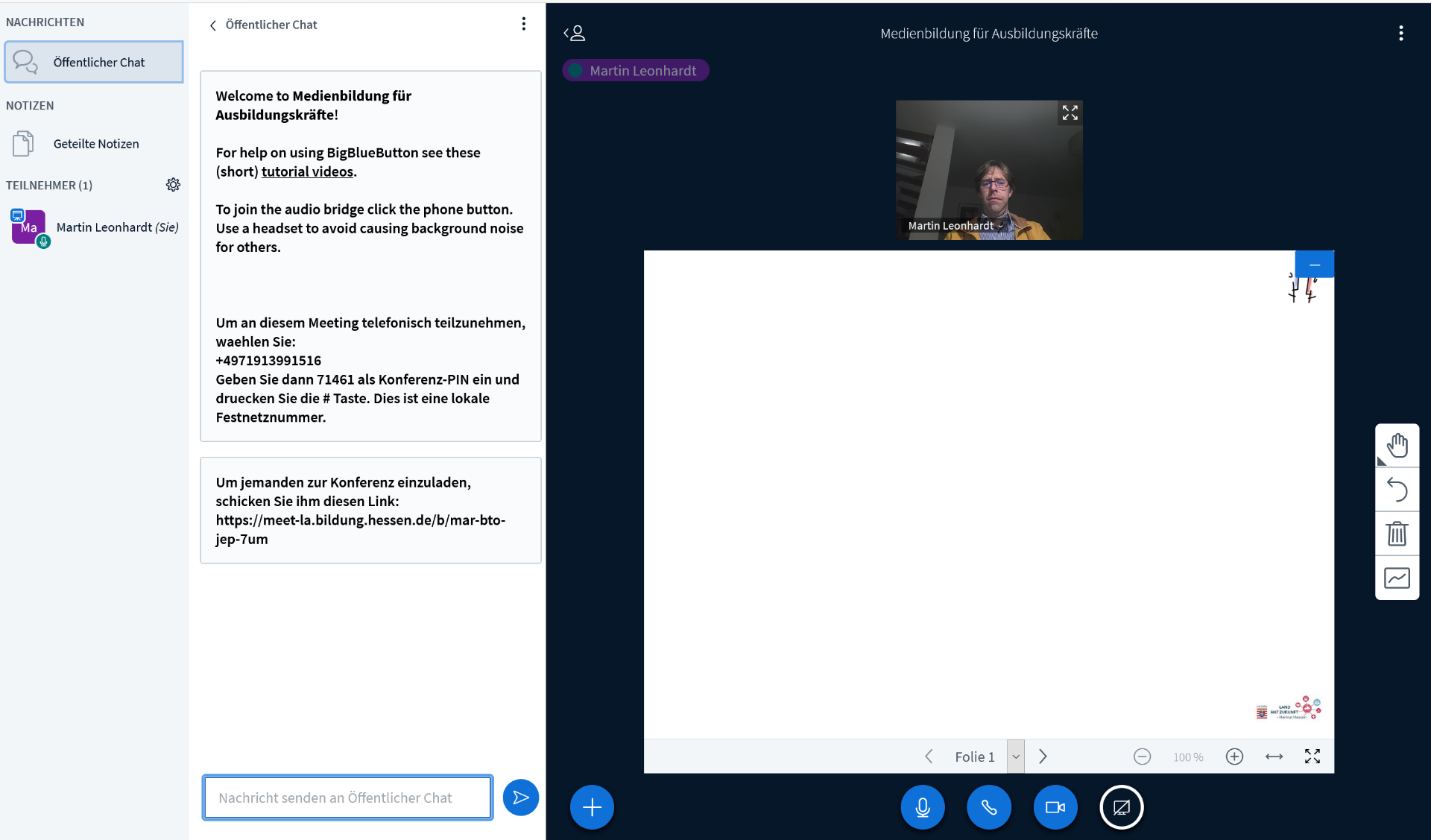 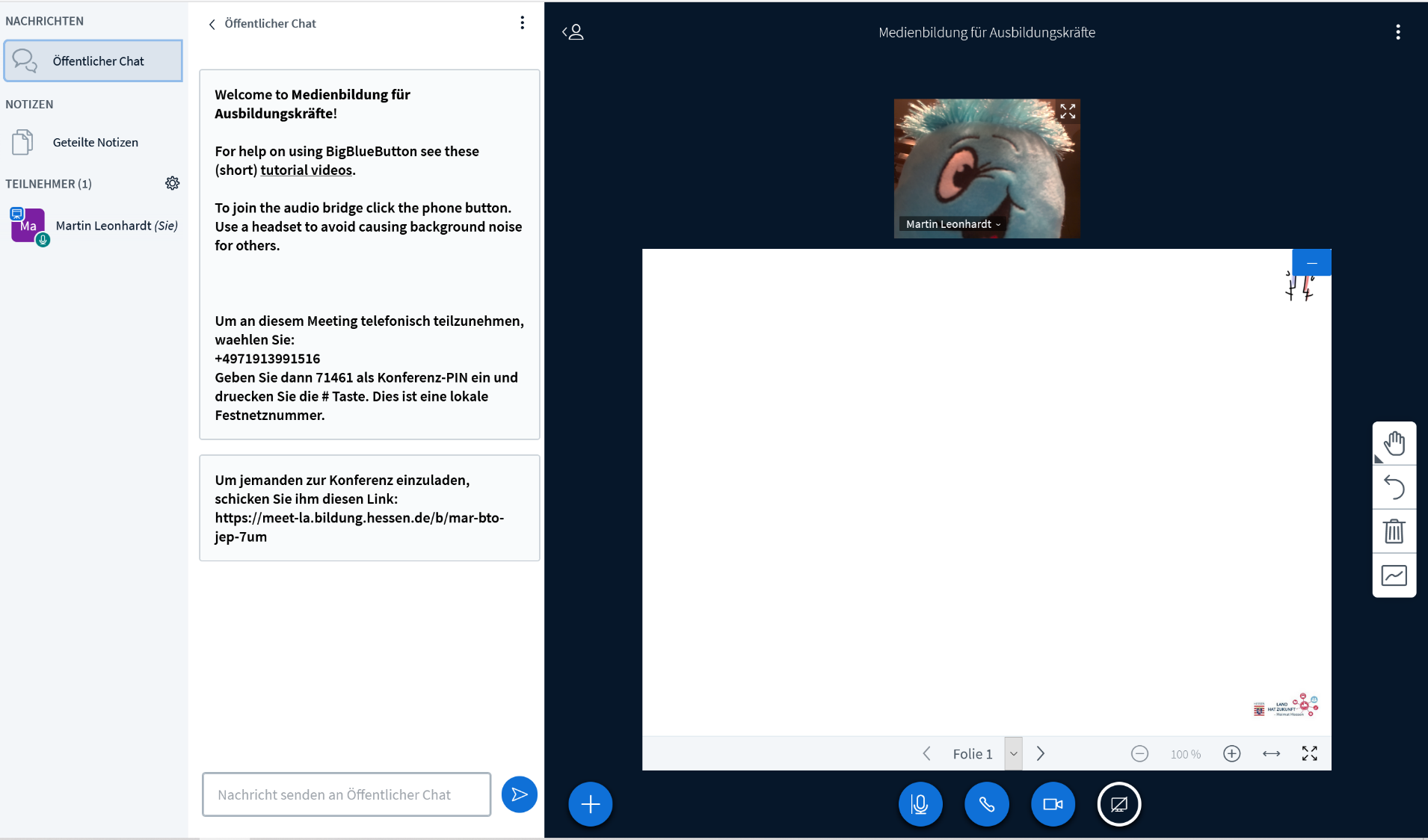 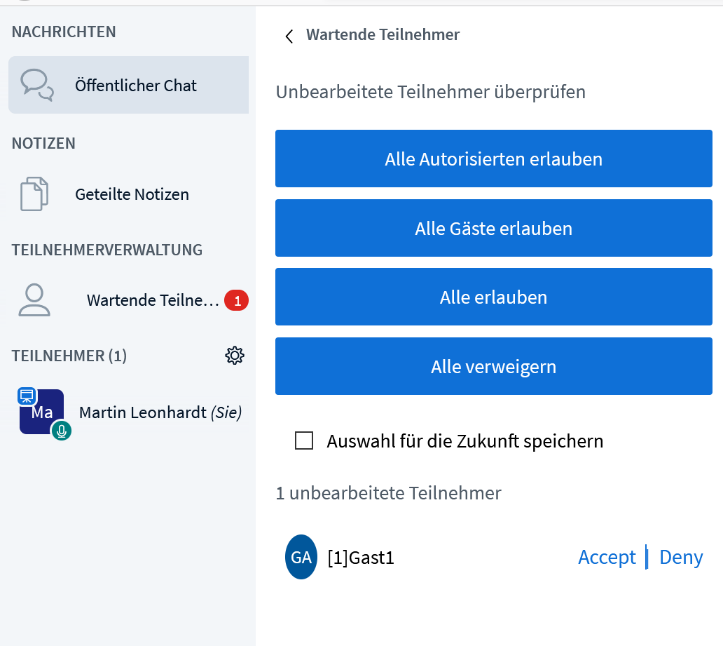 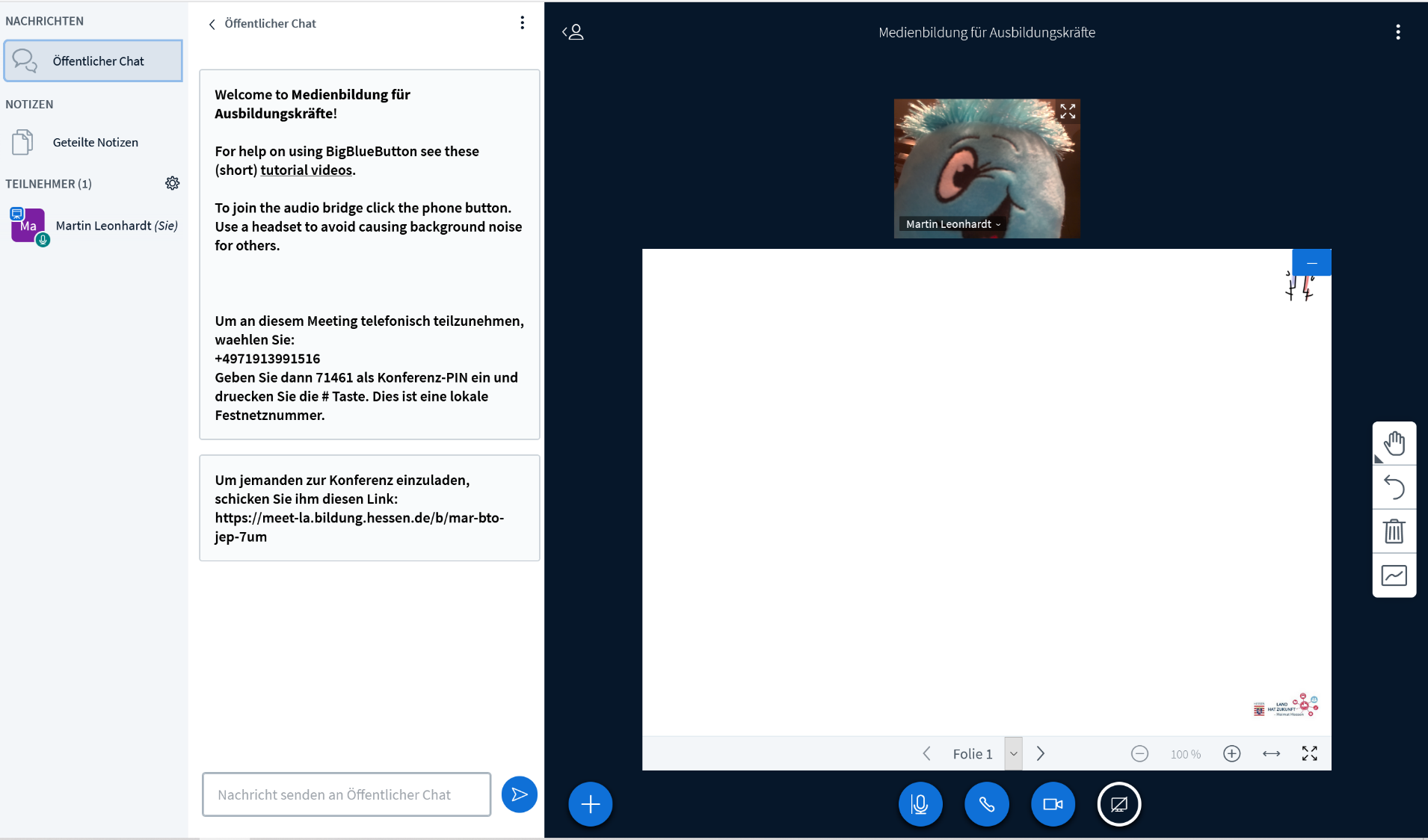 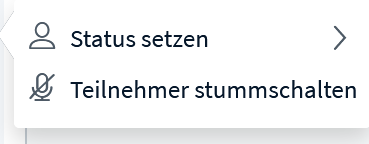 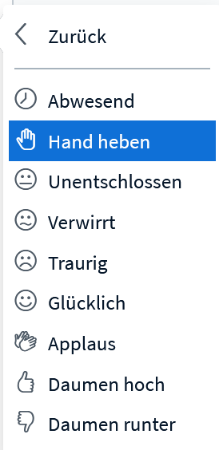 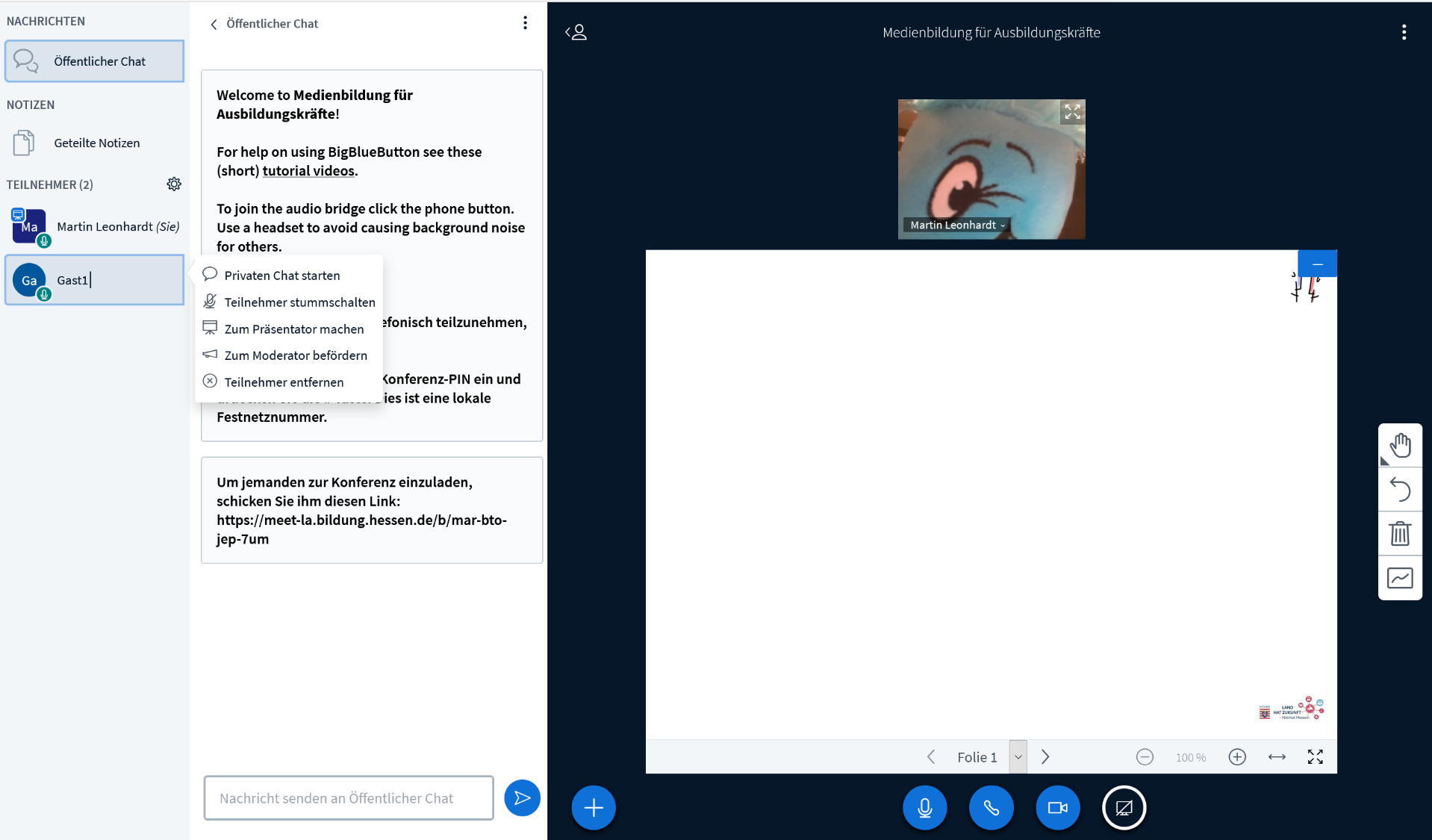 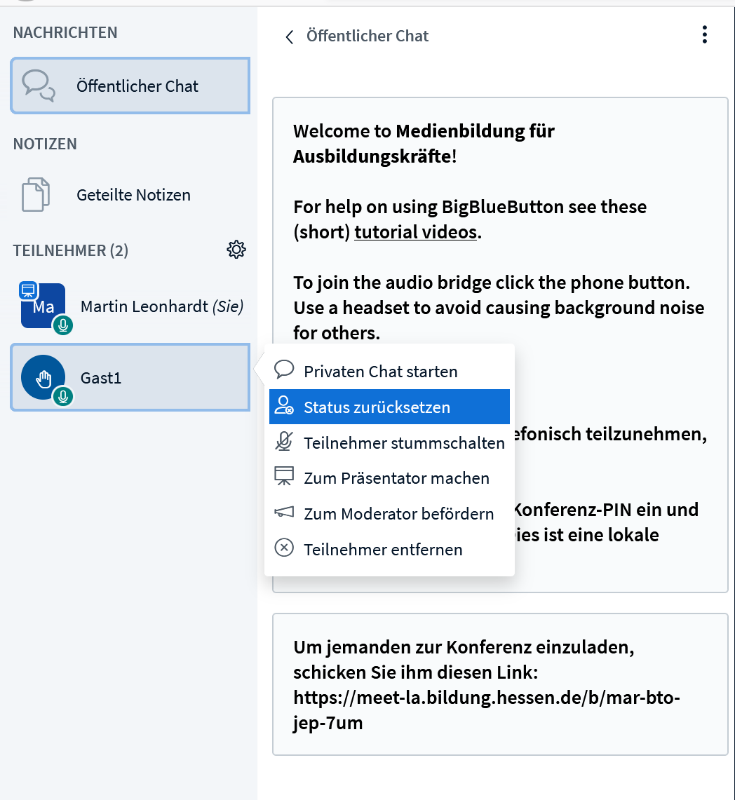 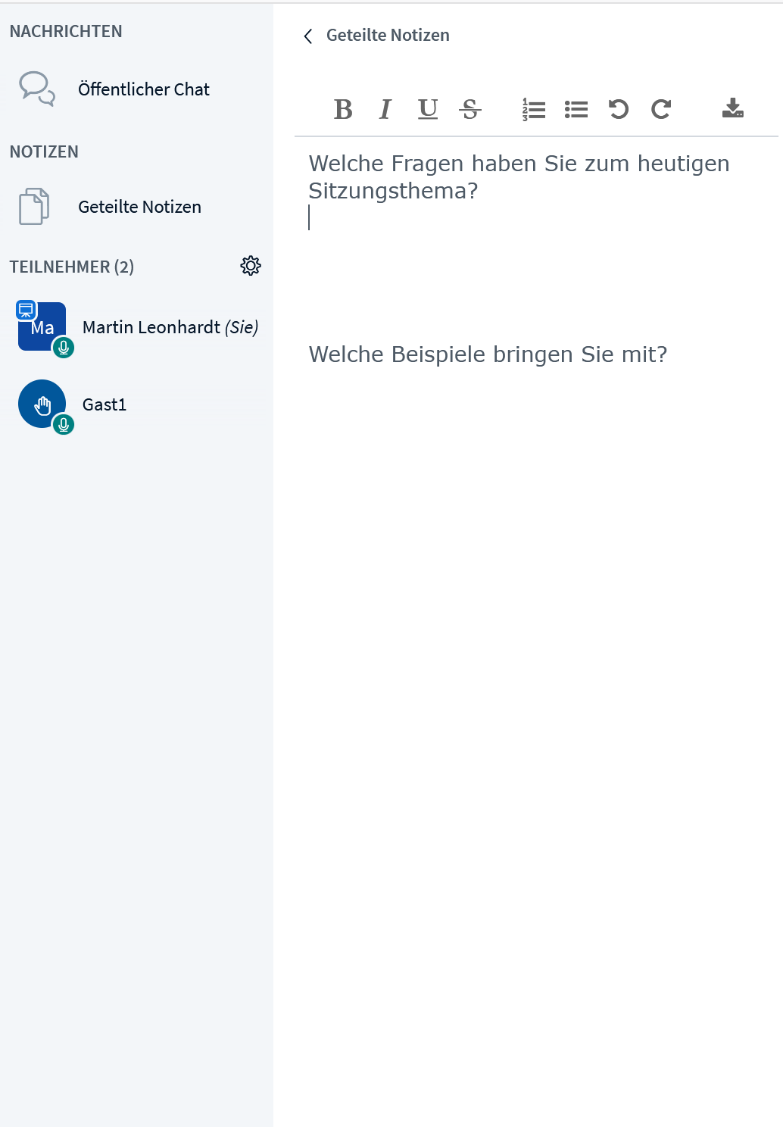 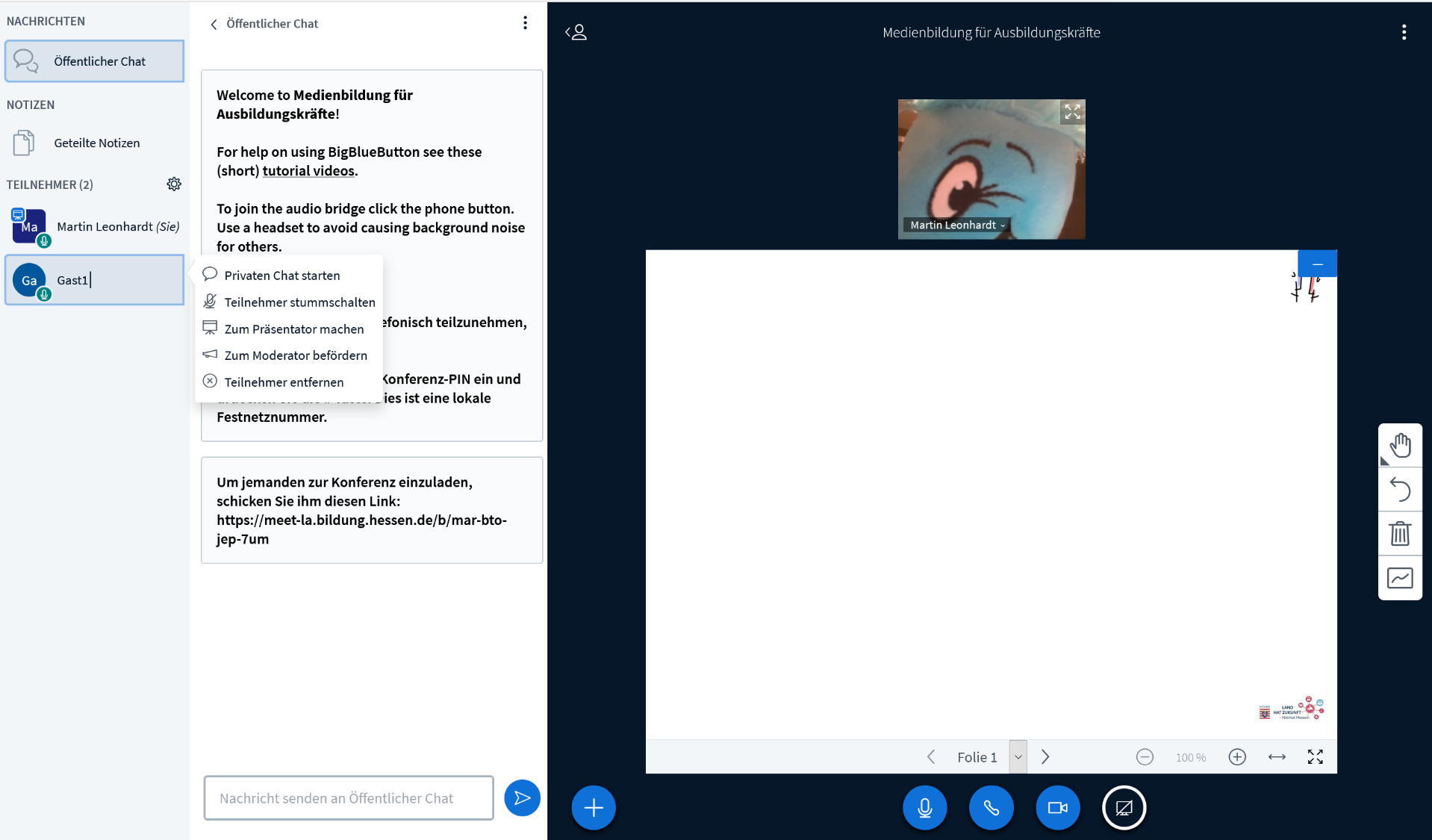 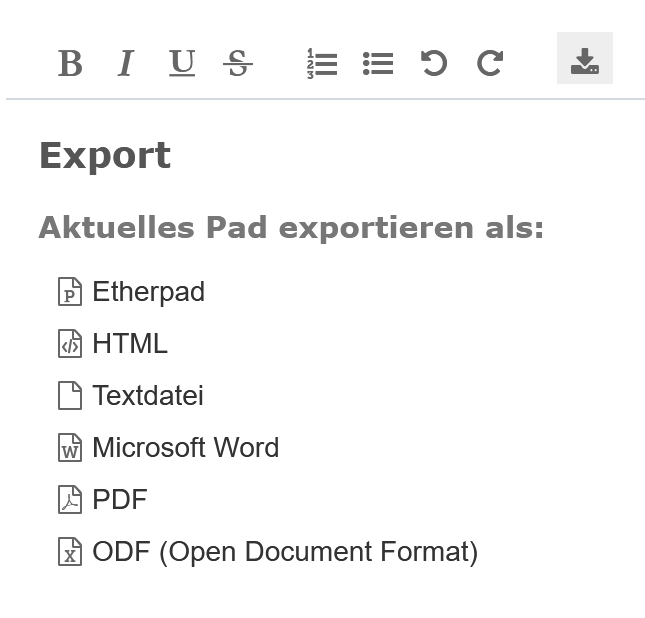 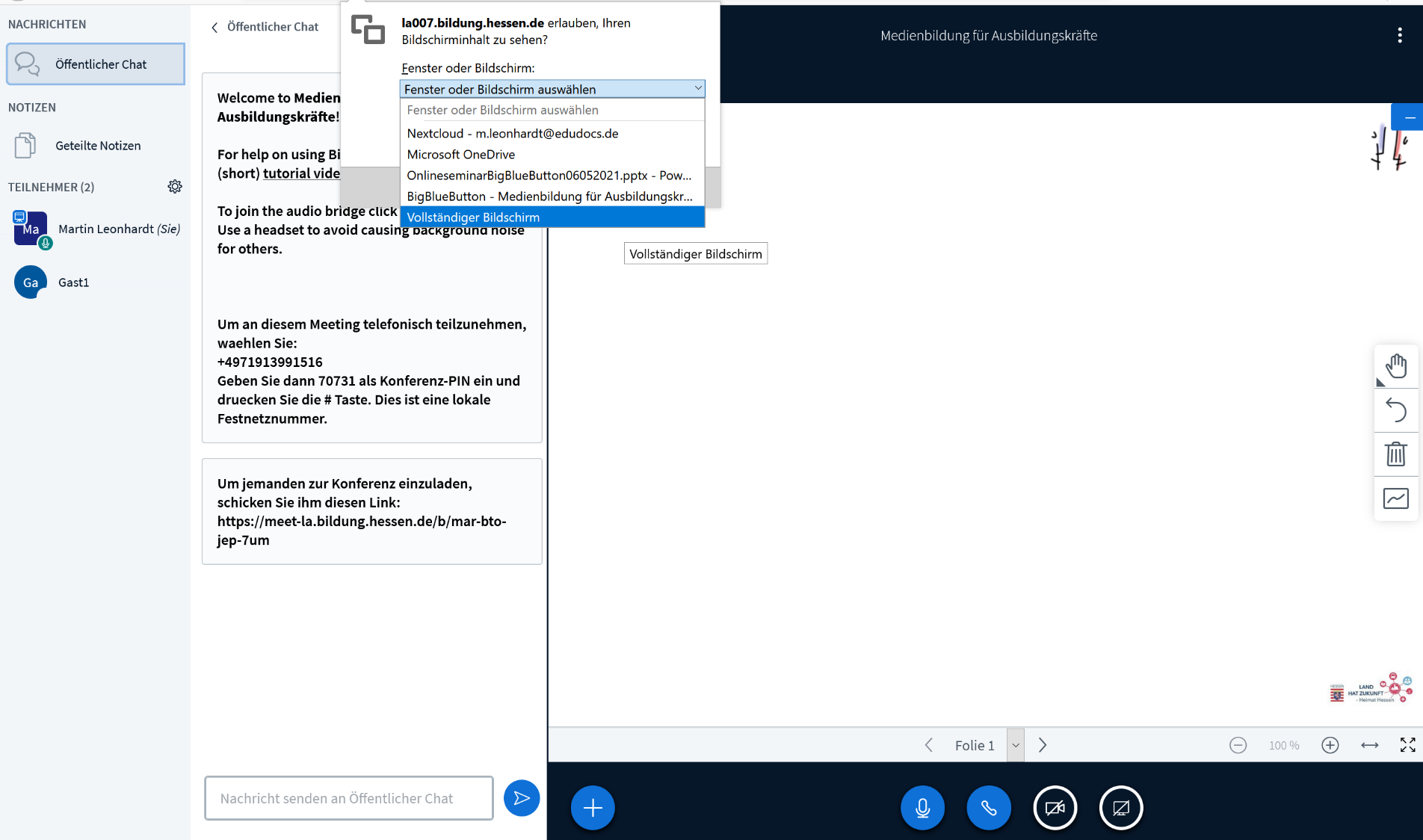 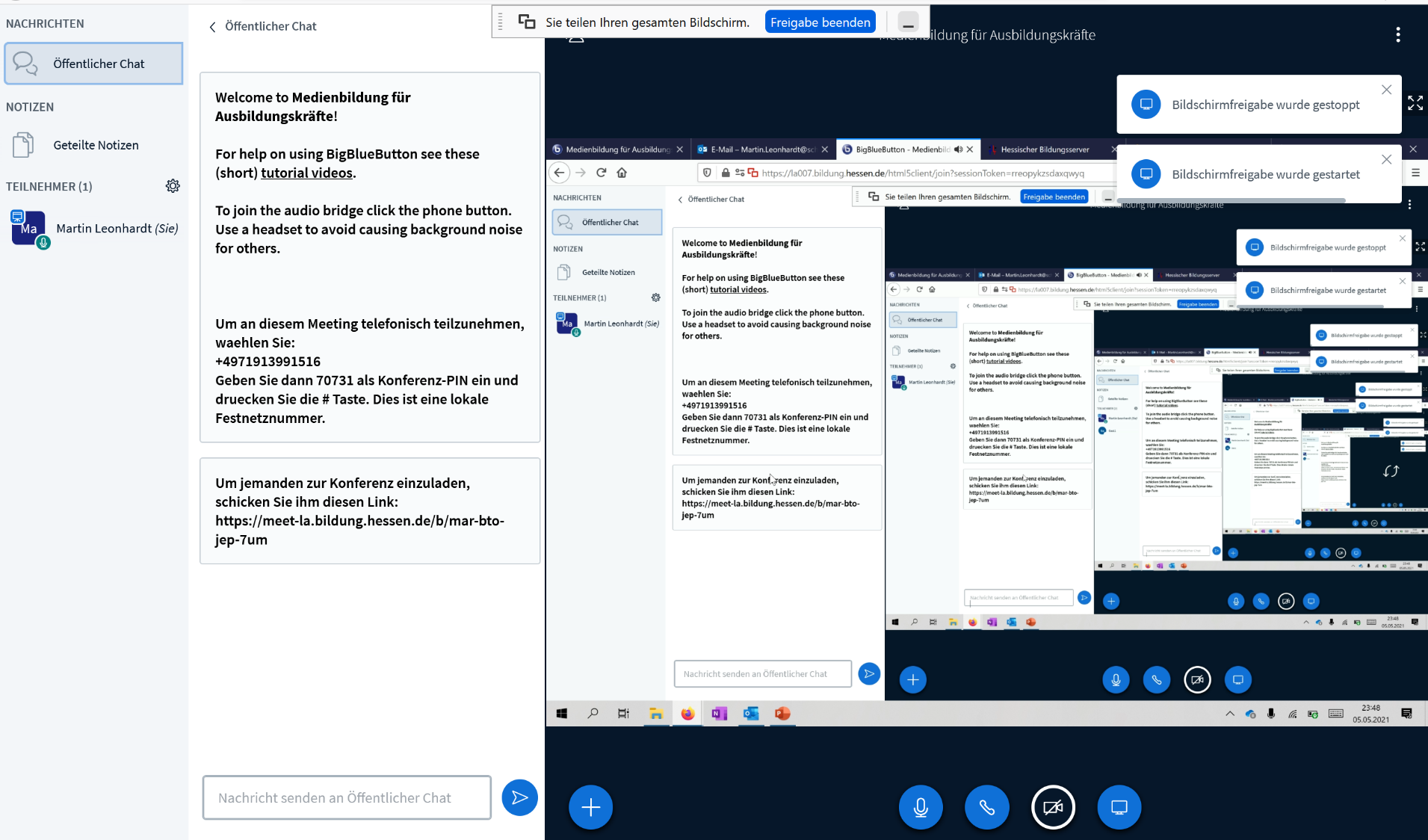 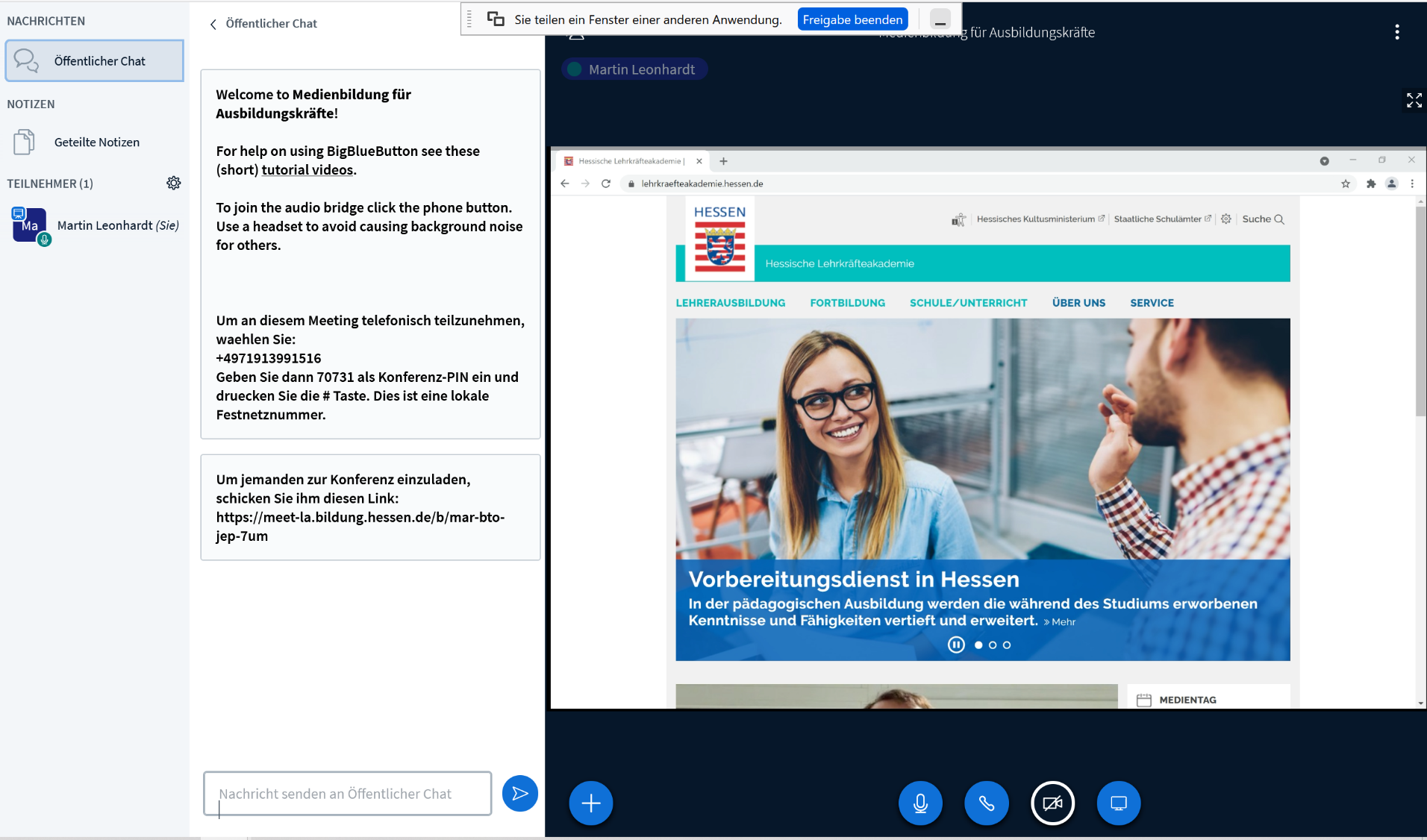 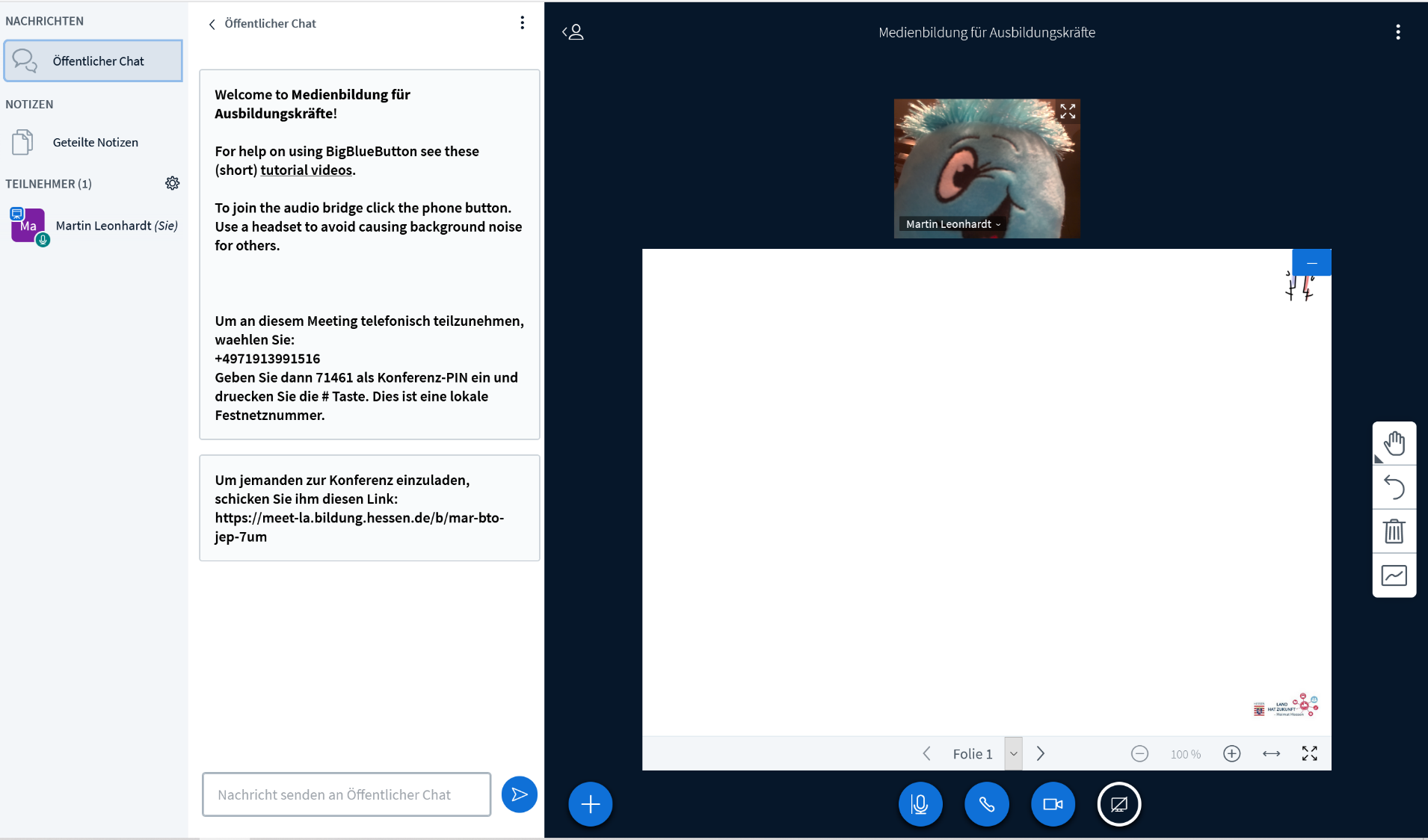 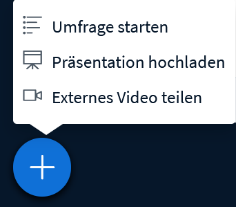 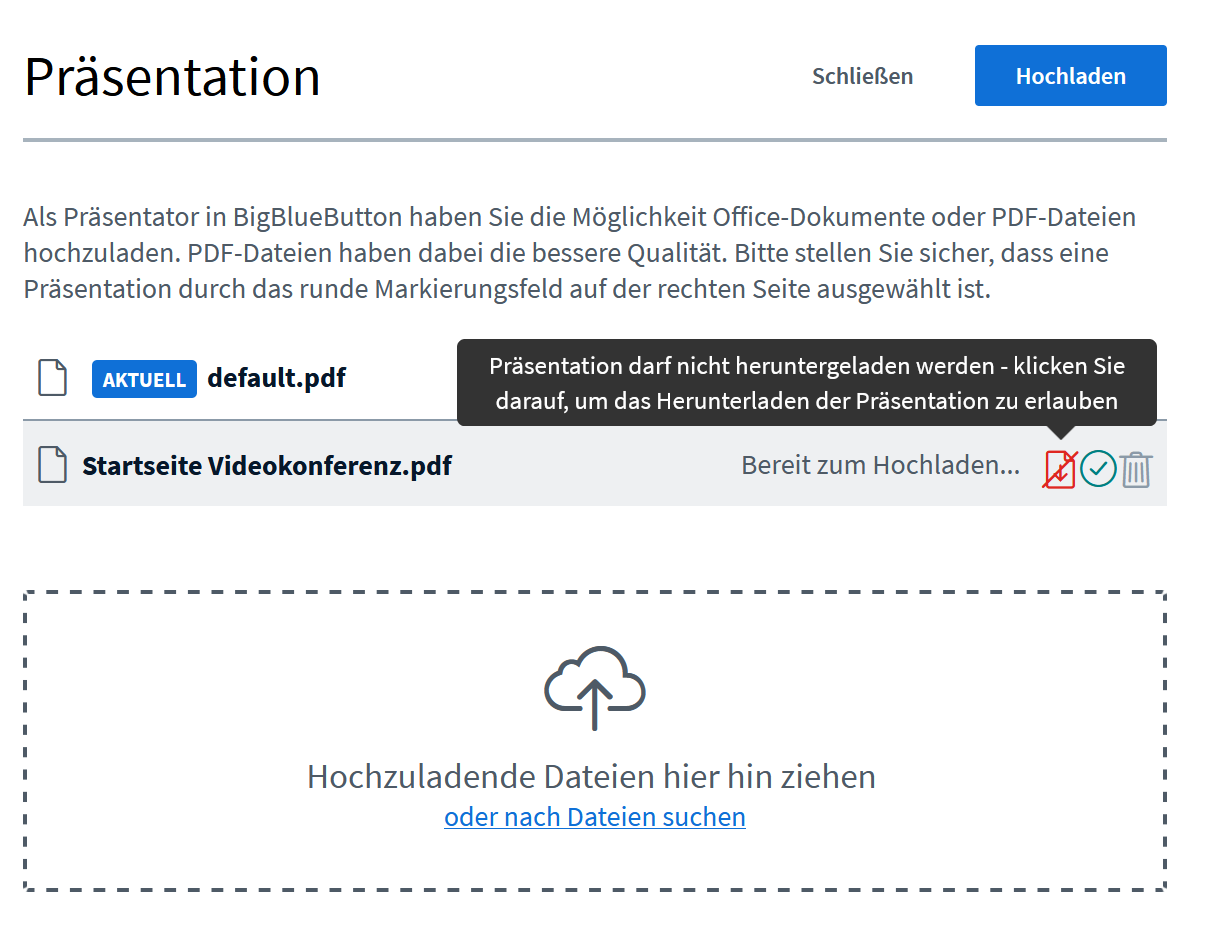 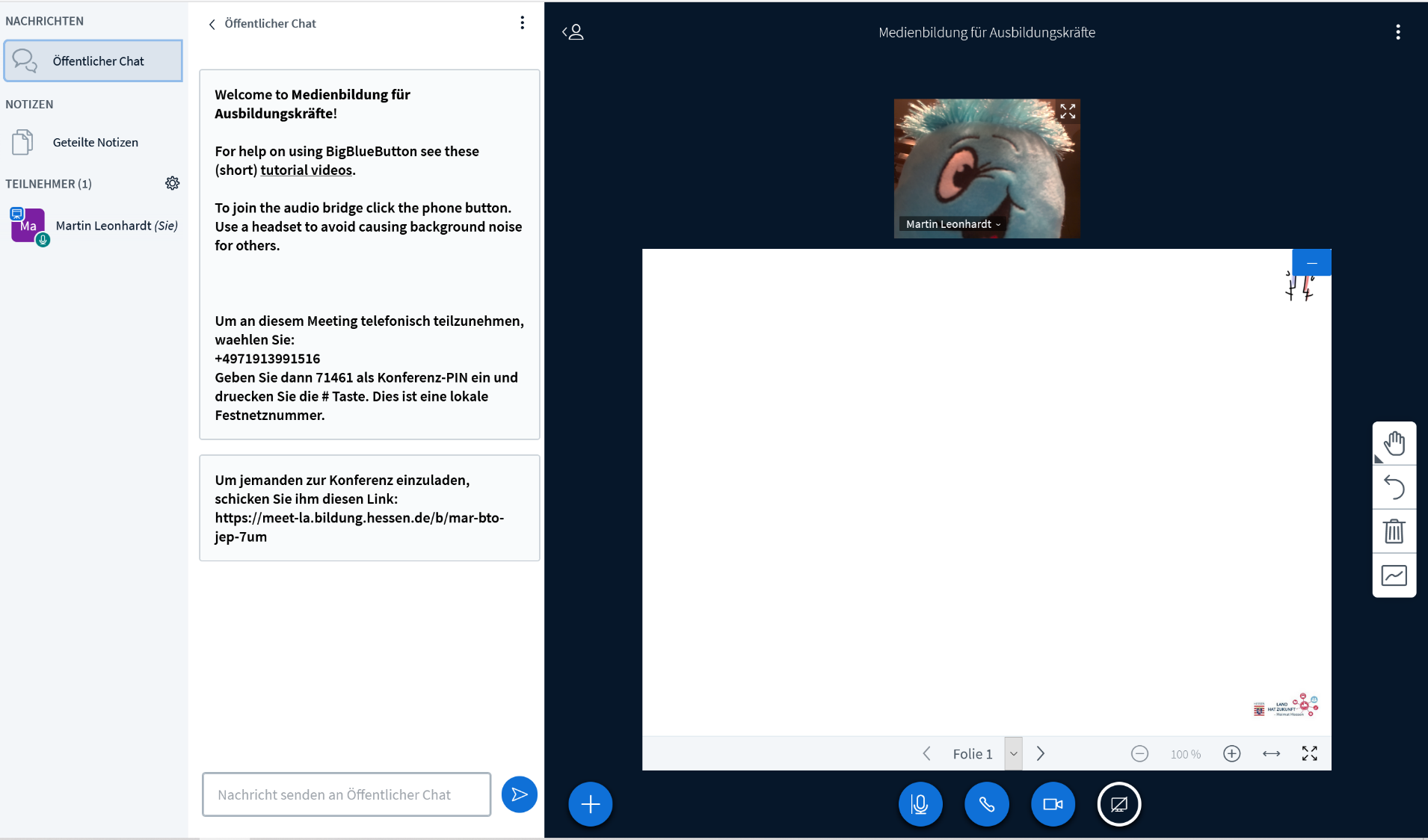 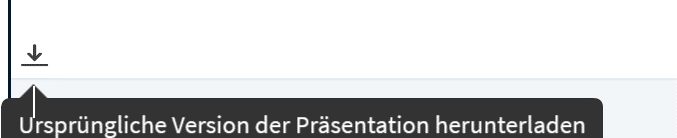 Zu langsam
Zu schnell
Zum Tempo der Veranstaltung
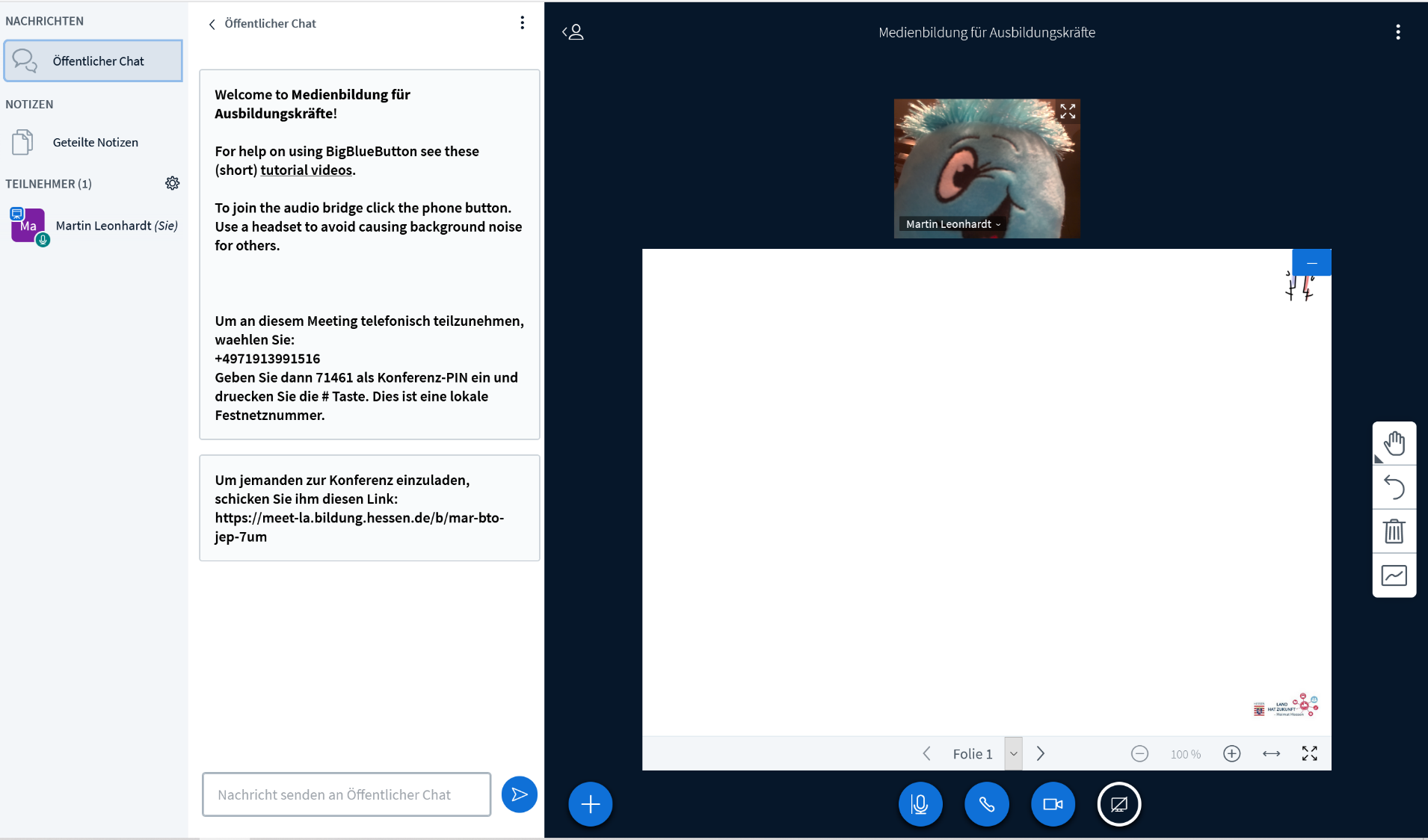 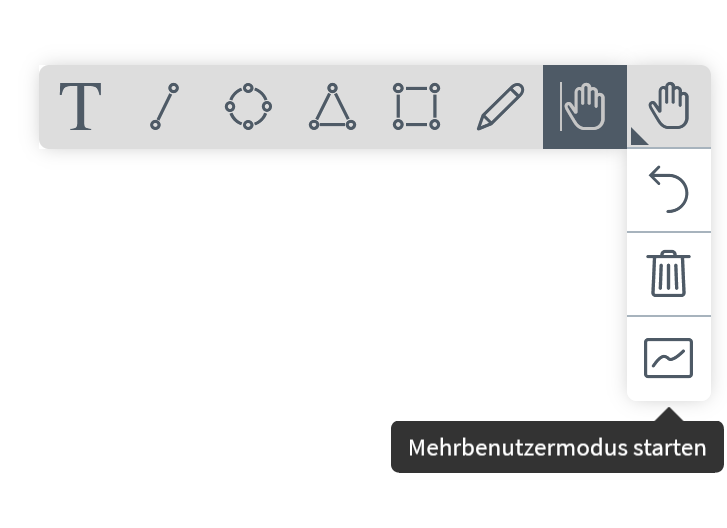 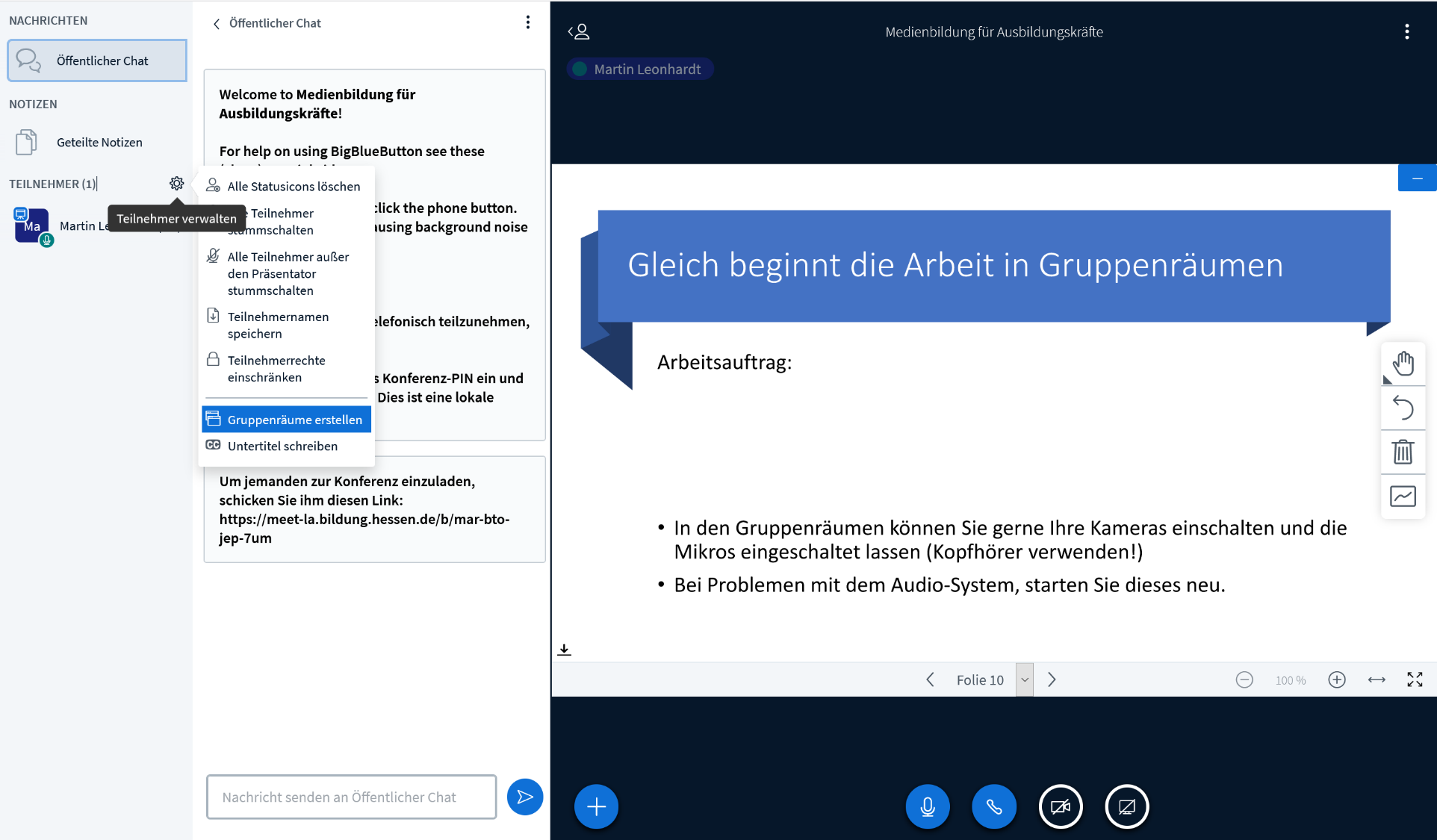 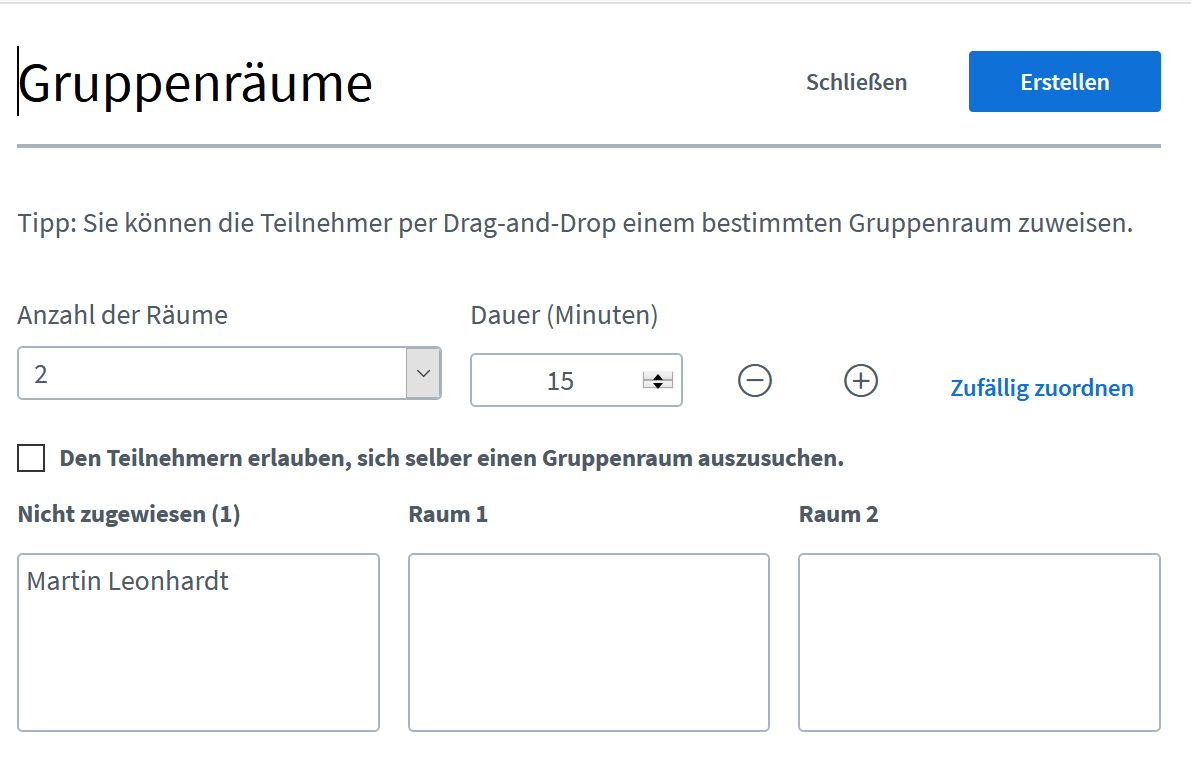 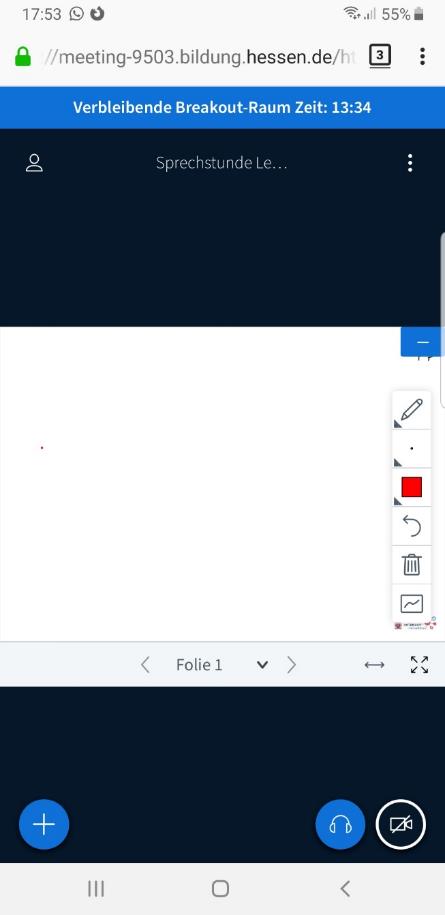 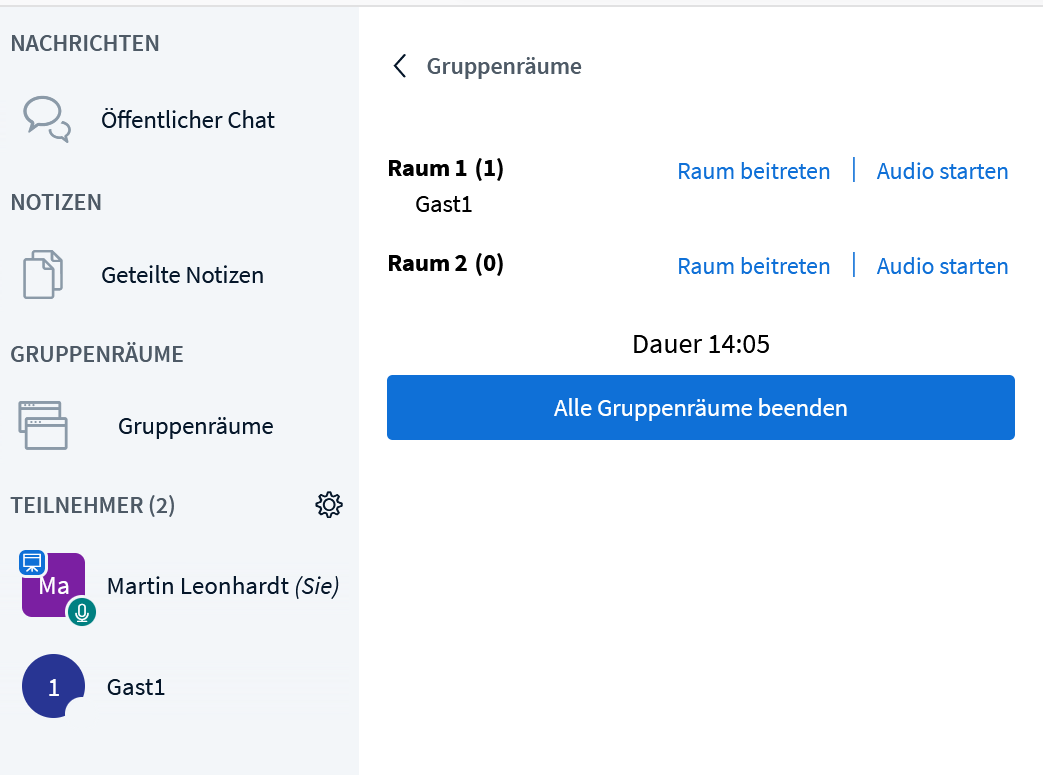 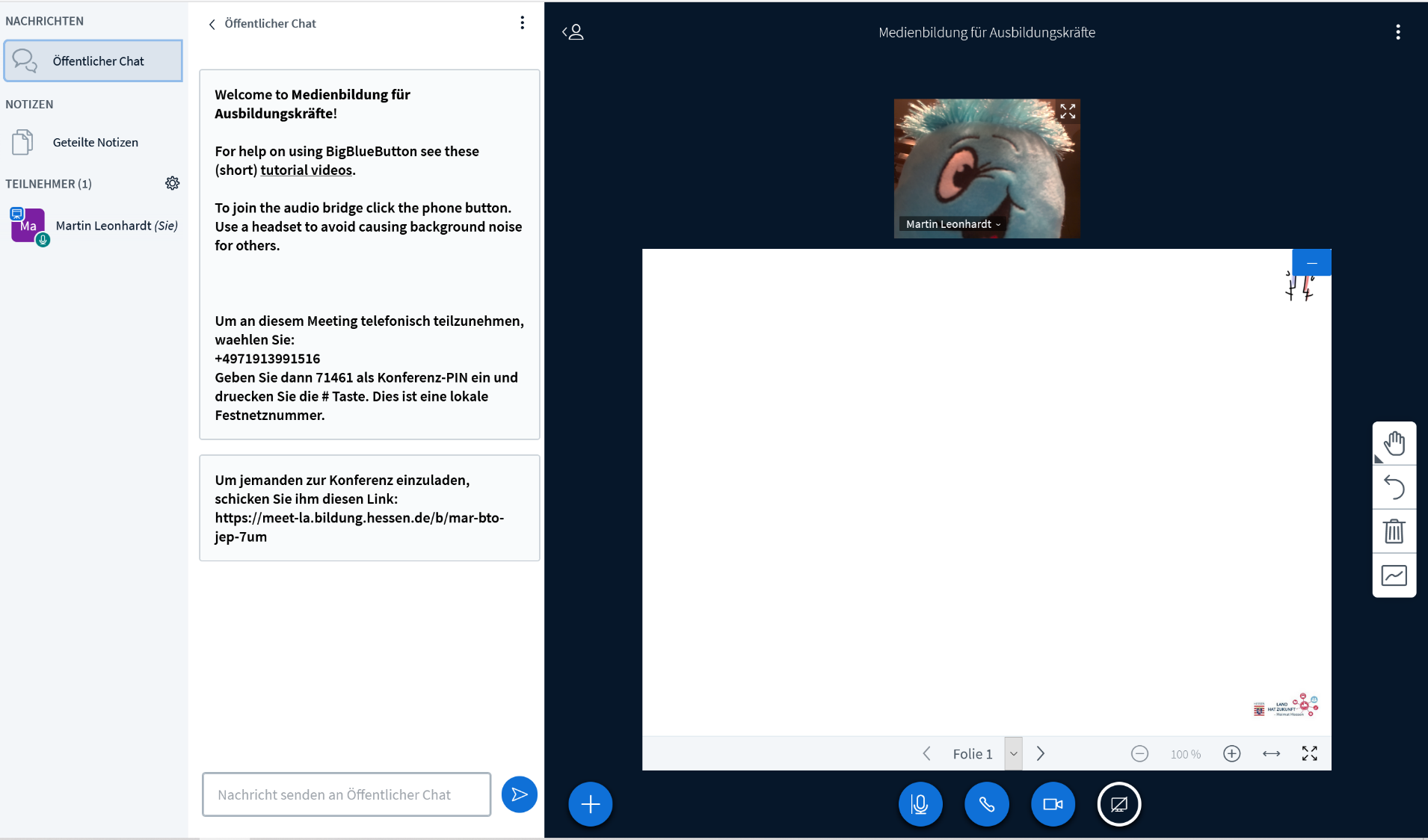 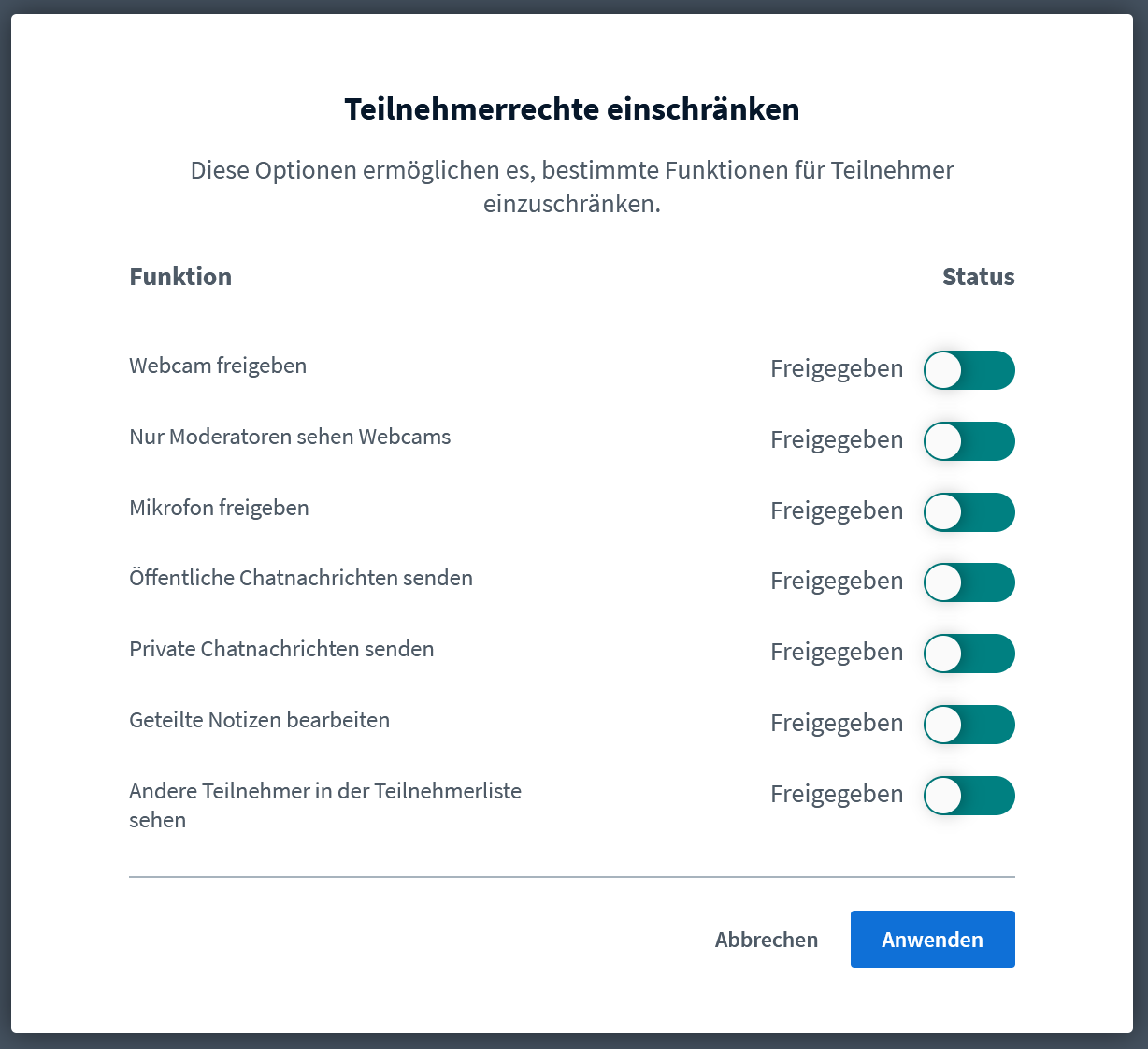 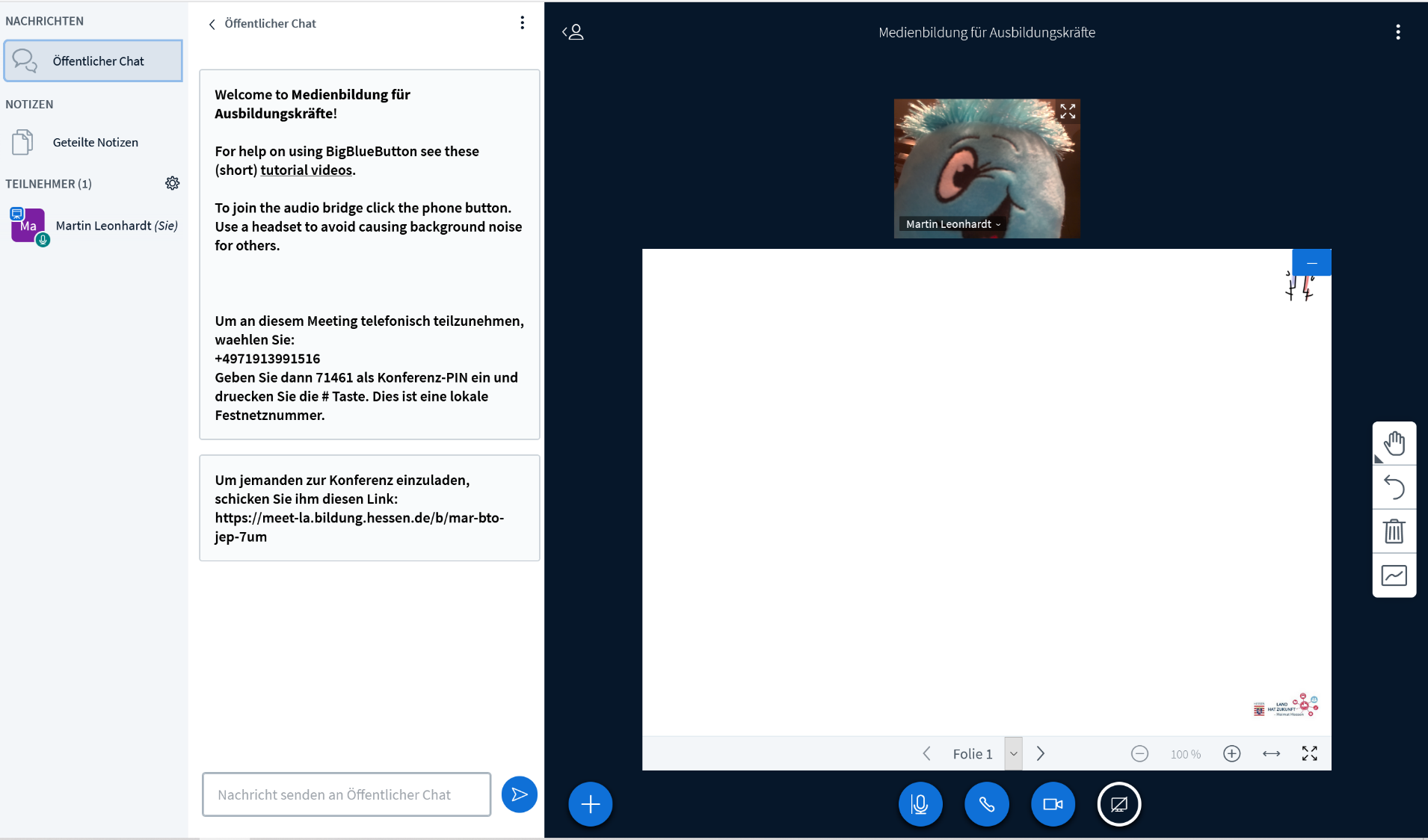 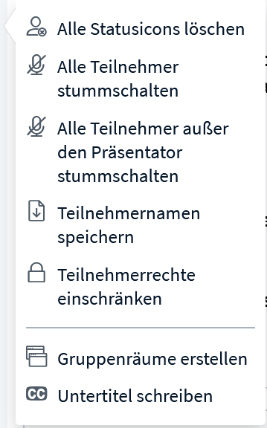 Umfrage
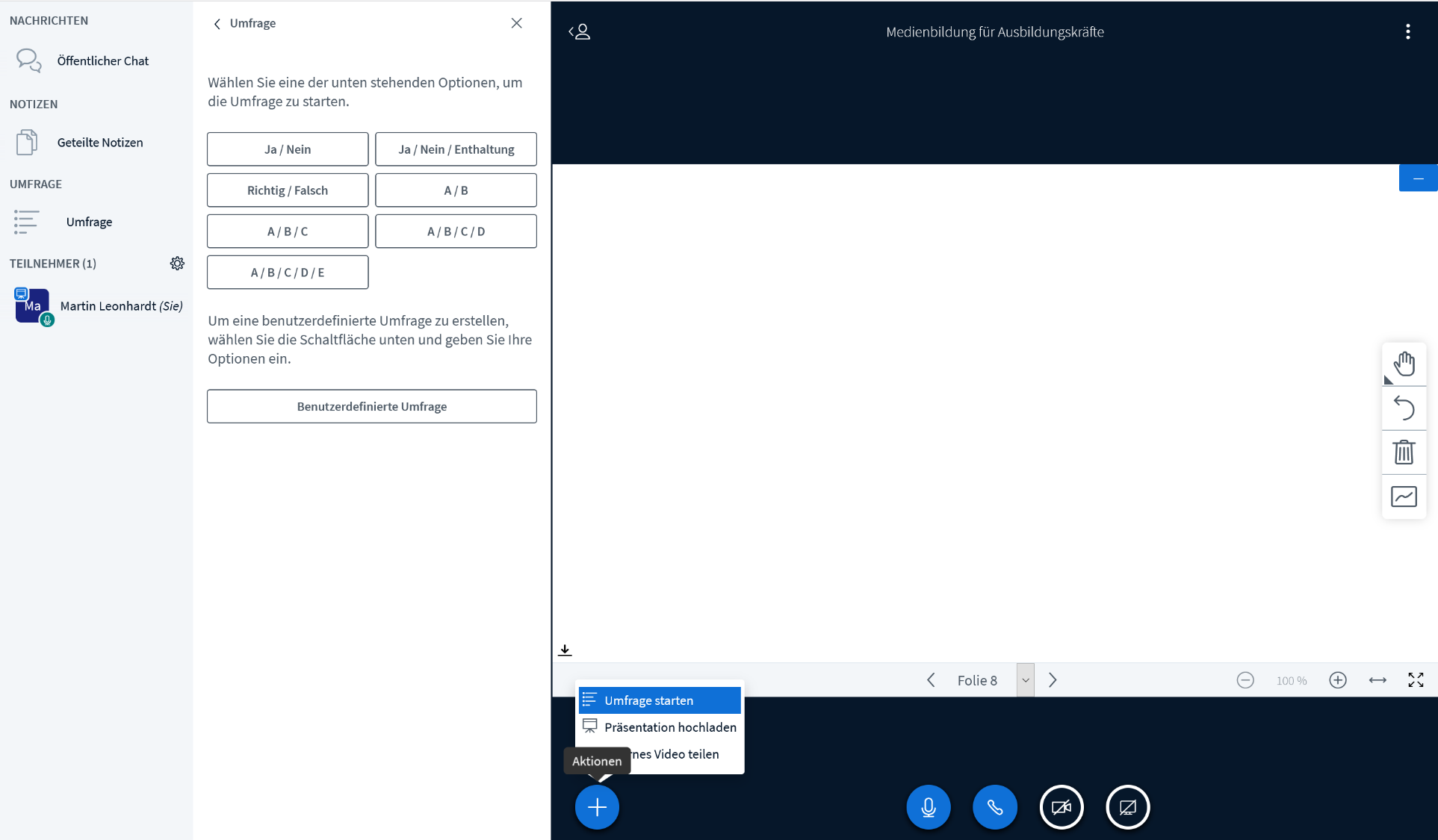 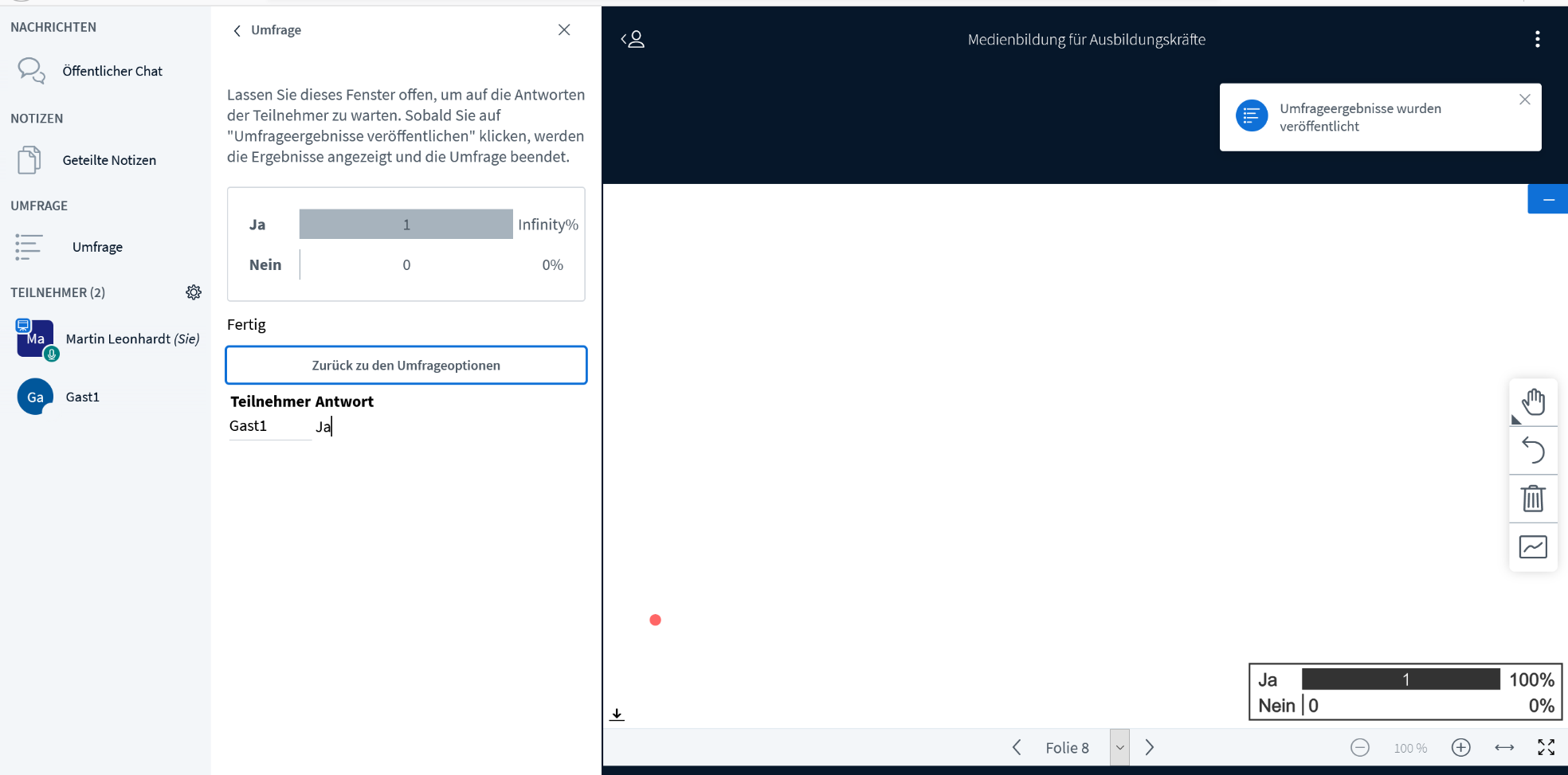 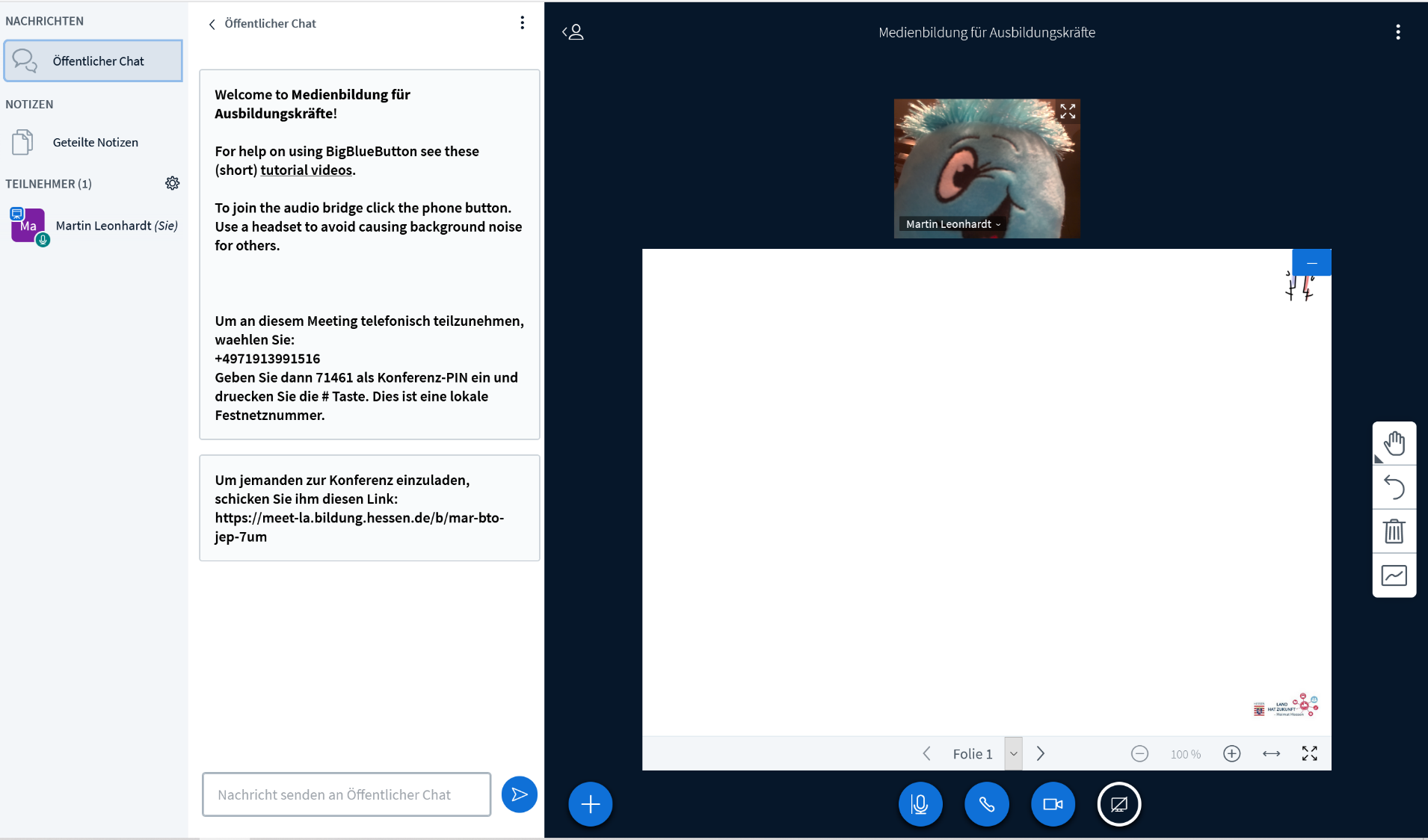 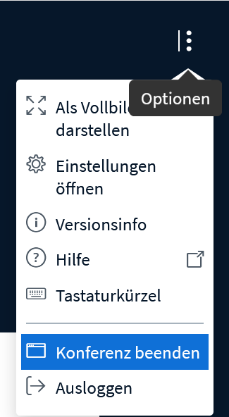 Unter Systemeinstellungen/ Sicherheit nehmen Sie bitte diese Einstellung vor (Bsp. Chrome-Browser):
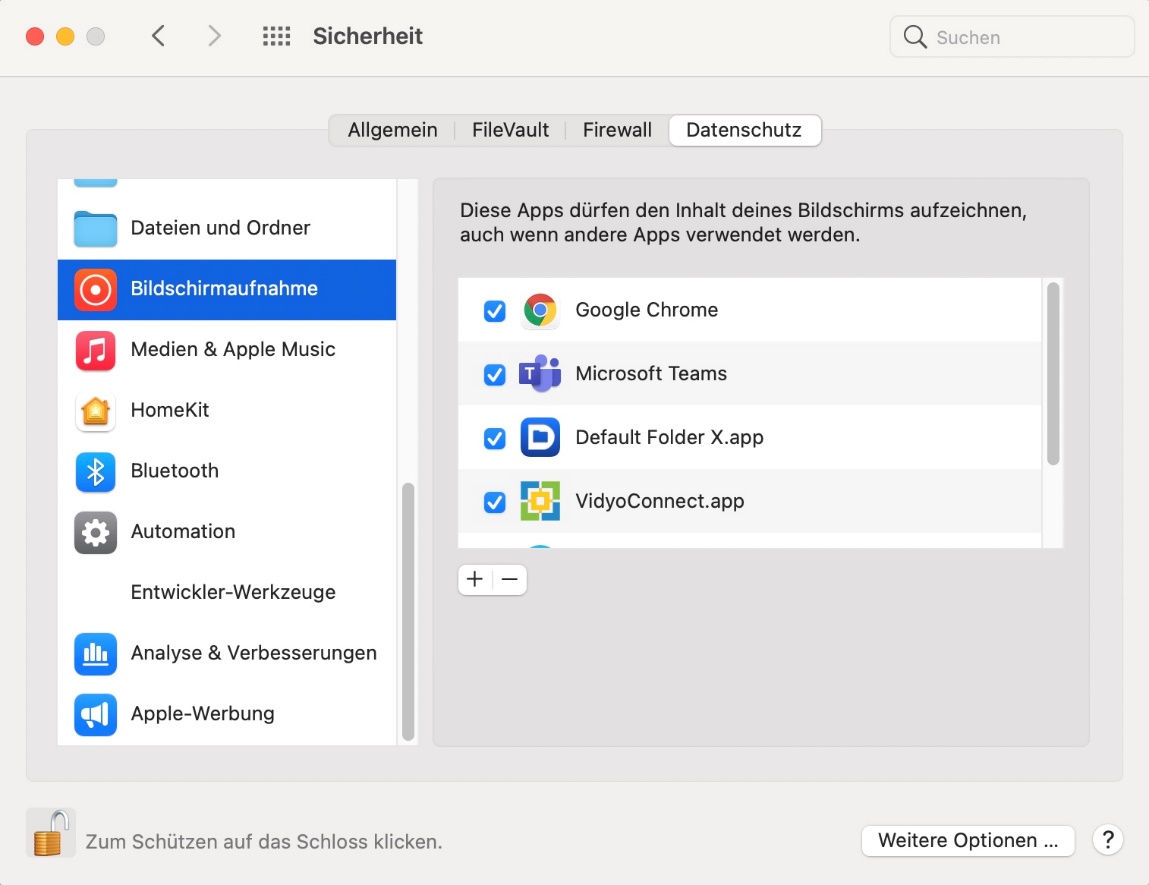 Tipp für MAC-Computer:
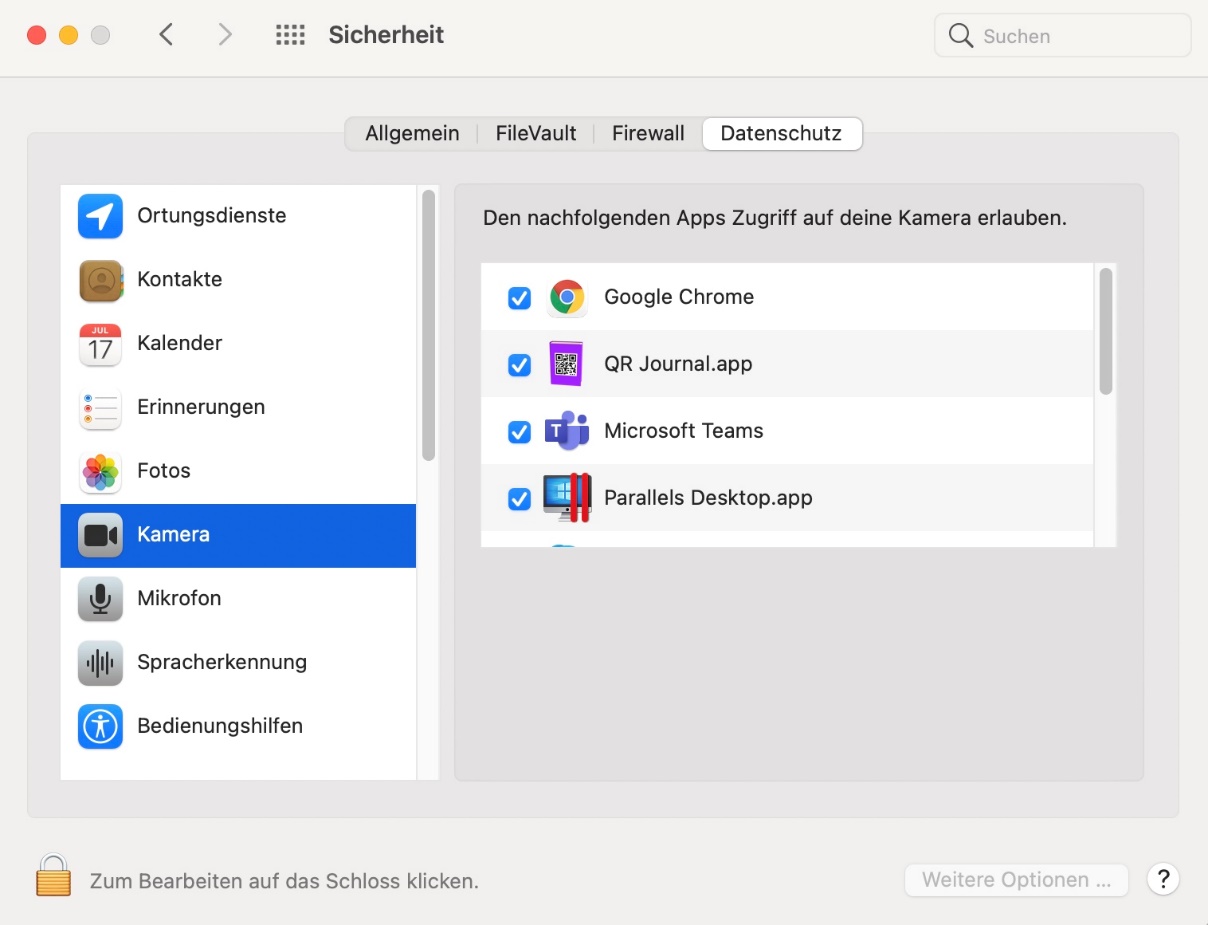 Bitte rufen Sie BBB auf – möglichst an einem 2. Gerät!
https://meet-la.bildung. hessen.de/ 

Testen Sie einige vorgestellten Funktionen.

Um 17:45 Uhr sehen wir uns wieder hier im Moodle-BBB-Raum
Ich bin im Chat für Fragen für Sie da.
Arbeitsphasebis 17:45 Uhr
Didaktisch- Methodische Überlegungen zur Gestaltung von Online-Lernsequenzen
BBB-Raum erstellen und konfigurieren
Einladung per E-Mail verschicken
Internetverbindung prüfen, möglichst LAN statt WLAN
Headset oder Kopfhörer benutzen (als Moderator*in unbedingt!)
Hintergrund und Beleuchtung prüfen
Begrüßungs-Folie vorbereiten (Querformat als PDF), ggf. schon in BBB einstellen
Evtl. einen Videoimpuls vorher versenden (Flipped-Classroom)
Vor der Konferenz
Begrüßung der Teilnehmenden mit einem „Internetquatsch.de“
Wortwolke gestalten lassen zu einem Impuls, z.B. Answergarden, Mentimeter
In „Geteilte Notizen“ einen Impuls vorbereiten und etwas eintragen lassen
Die Teilnehmenden fragen sich etwas gegenseitig.
Tagesordnung als Präsentation (PDF statt PPT) oder als Moodle-Buch
Skalierungs-Fragen über das Whiteboard (Mehrbenutzermodus starten, Cursor positionieren)
Einstieg 
Problematisierung
Arbeitsauftrag in der PDF am Bildschirm einblenden
Gruppenräume erstellen
Zufallseinteilung
gezielt einteilen
Teilnehmende dürfen selber entscheiden
Zeit festlegen
Wo finden die Teilnehmenden Hilfe, wenn etwas nicht klappt?
Gruppenarbeit
Präsentator*in – Recht an Teilnehmende übergeben
Bildschirm teilen und Arbeitsergebnis vorstellen
Datei / Foto hochladen
Nur die Vorstellenden machen ihre Kameras an – sie treten vor die Gruppe
Rückfragen über Chat oder per Handzeichen und Moderation
Die Präsentierenden bekommen eine private Nachricht
Sicherung
Zu einer Frage auf dem Whiteboard schreiben alle etwas in den Chat: Bei Signal erst abschicken
Fragen auf PDF vorbereiten und Umfragetool verwenden
Online-Fragebogen vorbereiten und Link in den Chat stellen
Ergebnis des Online-Fragebogen per freigegebenem Bildschirm zeigen
Feedback / Evaluation
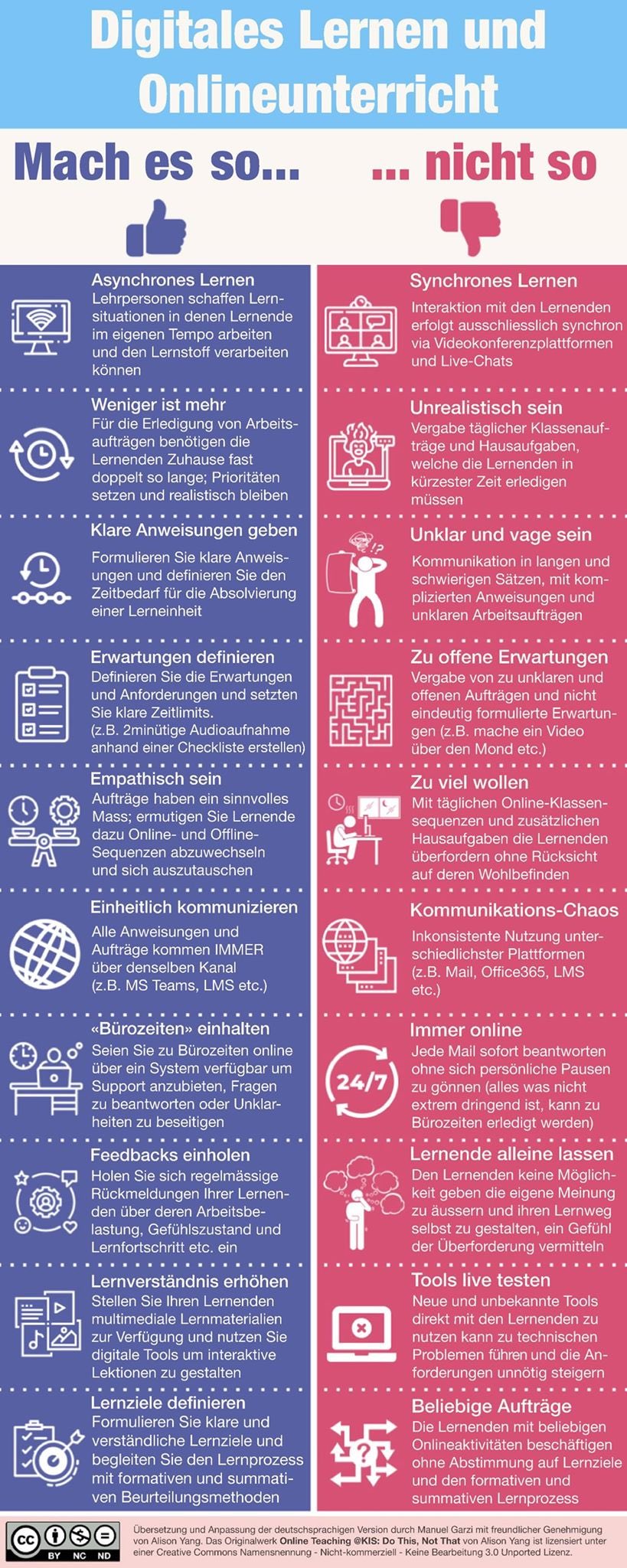 Beachten Sie die datenschutzrechtlichen Bestimmungen bei Videokonferenzen. 
Nur wenige Videokonferenz-Systeme sind datenschutzrechtlich für Gespräche über sensible Daten wie Noten zulässig.
Geben Sie grundsätzlich keine personenbezogenen Daten über sich und andere preis.
Weisen Sie alle darauf hin, dass es verboten ist, das Video/ den Bildschirm / den Chat ohne schriftliche Einverständniserklärung aller Beteiligten aufzuzeichnen!
Jede*r hat das Recht die Kamera ausgeschaltet zu lassen (in privatem Umfeld).
Wichtige Hinweise zum Datenschutz:
Beispiel für Zielscheibe
Zeilscheibe über oncoo.de
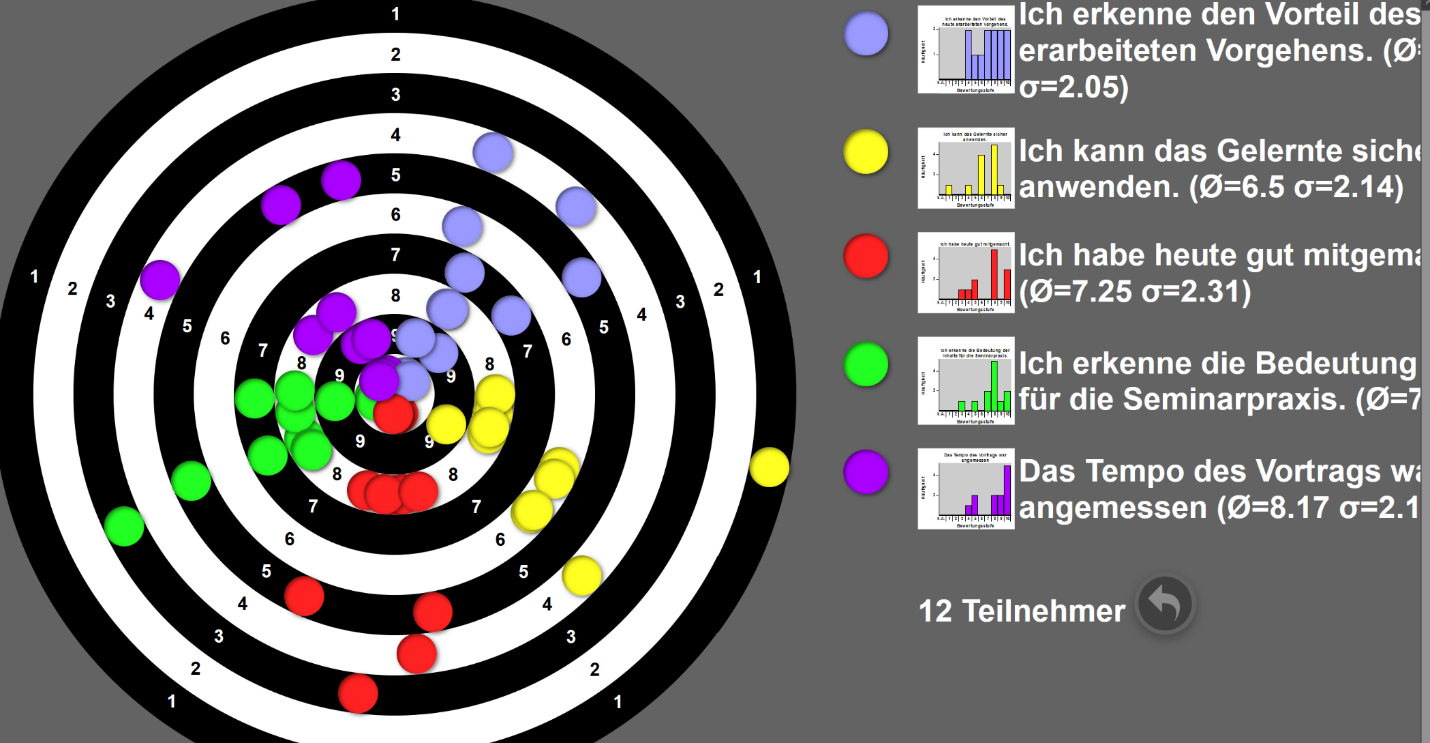 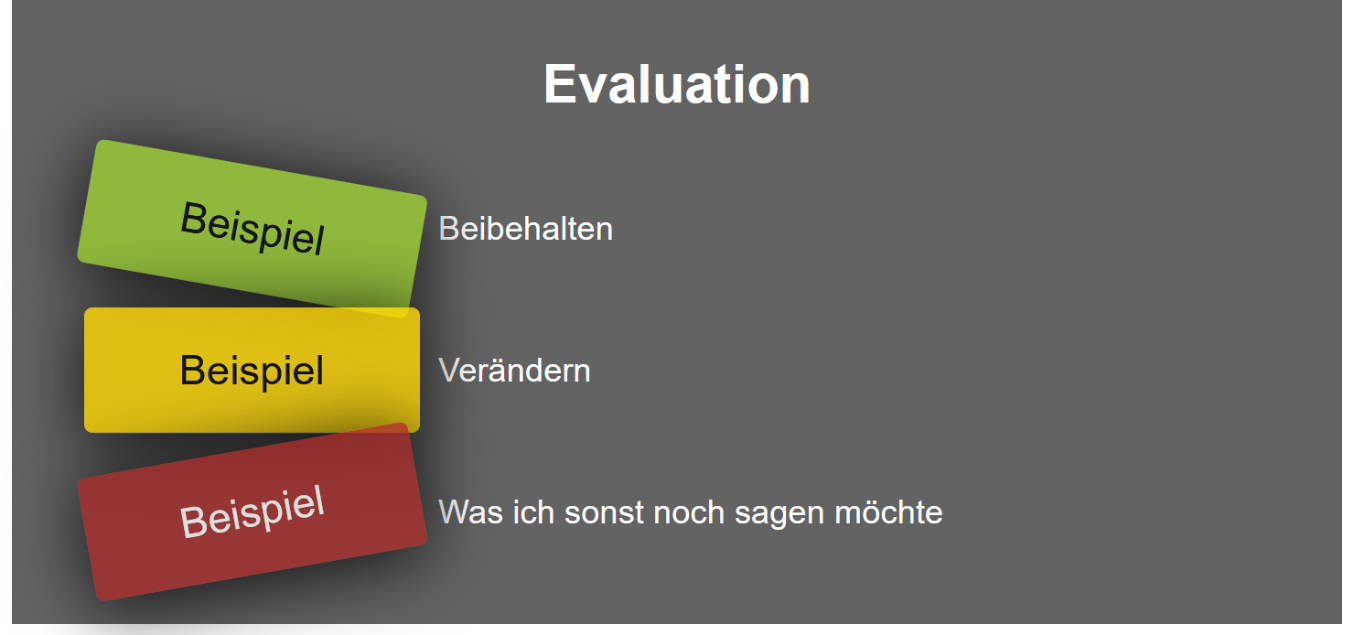 Freie Rückmeldung über Kartenabfrage
https://oncoo.de
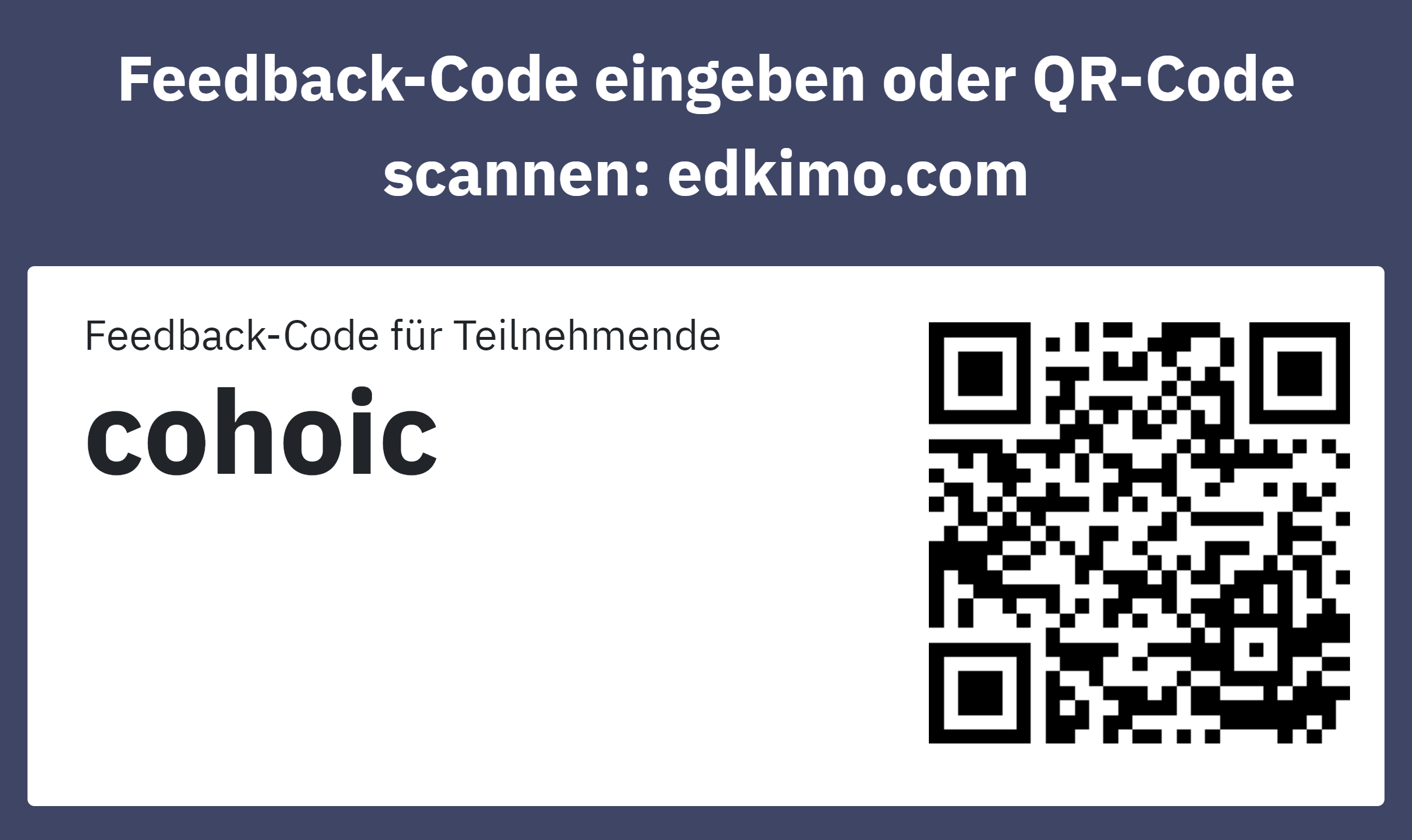 Alle Materialien und melden von Problemen:
https://arbeitsplattform.bildung.hessen.de/stsem/mefobian/bbb/index.html 

Online-Bibliothek Medienbildung:
https://moodle.bildung.hessen.de/course/view.php?id=2080

Tutorial BigBlueButton:
https://lehrerfortbildung-bw.de/st_digital/medienwerkstatt/dossiers/bbb/index.html 

Fragen? Mailen Sie mir:
Martin.Leonhardt@schule.hessen.de
Vielen Dank!